español, con Sofía
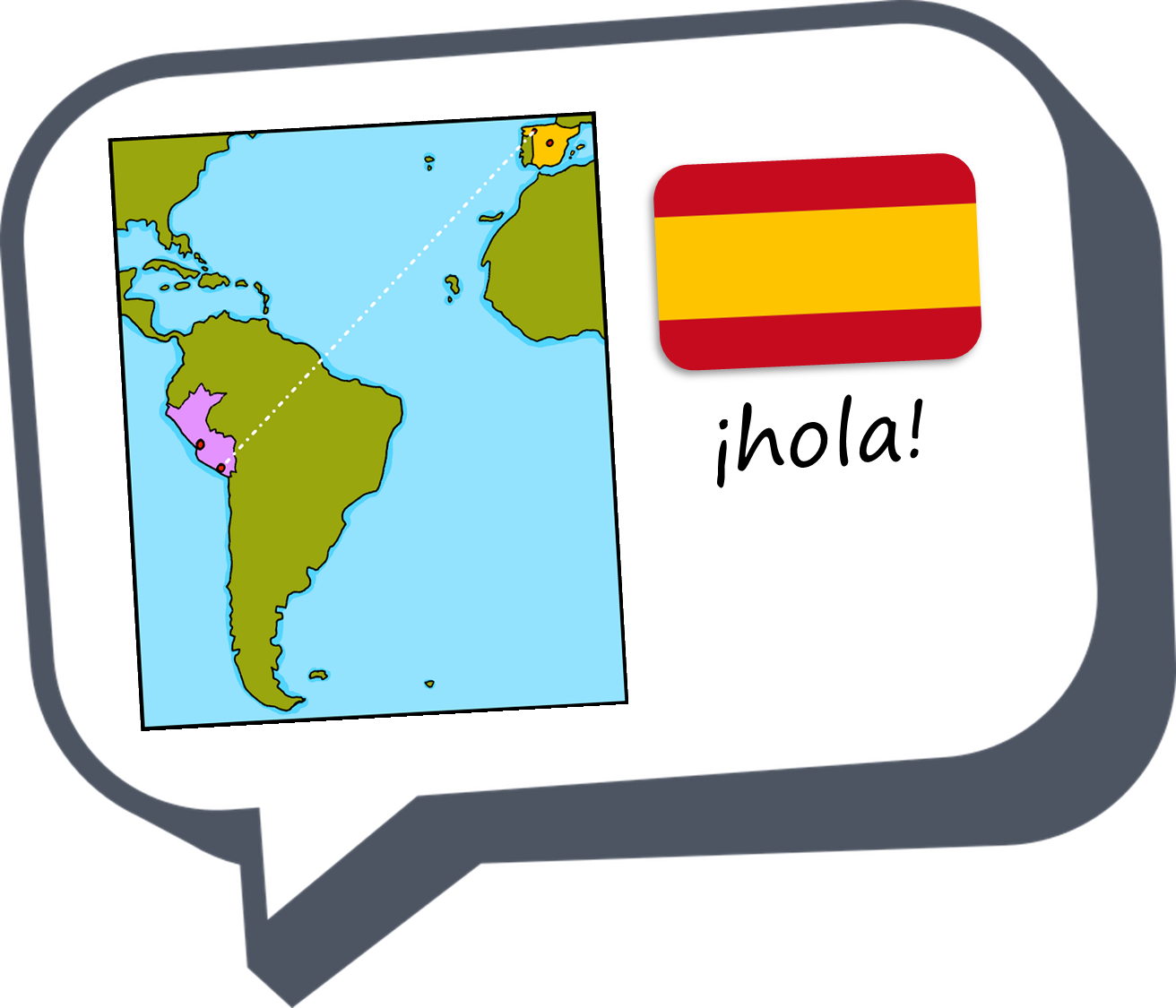 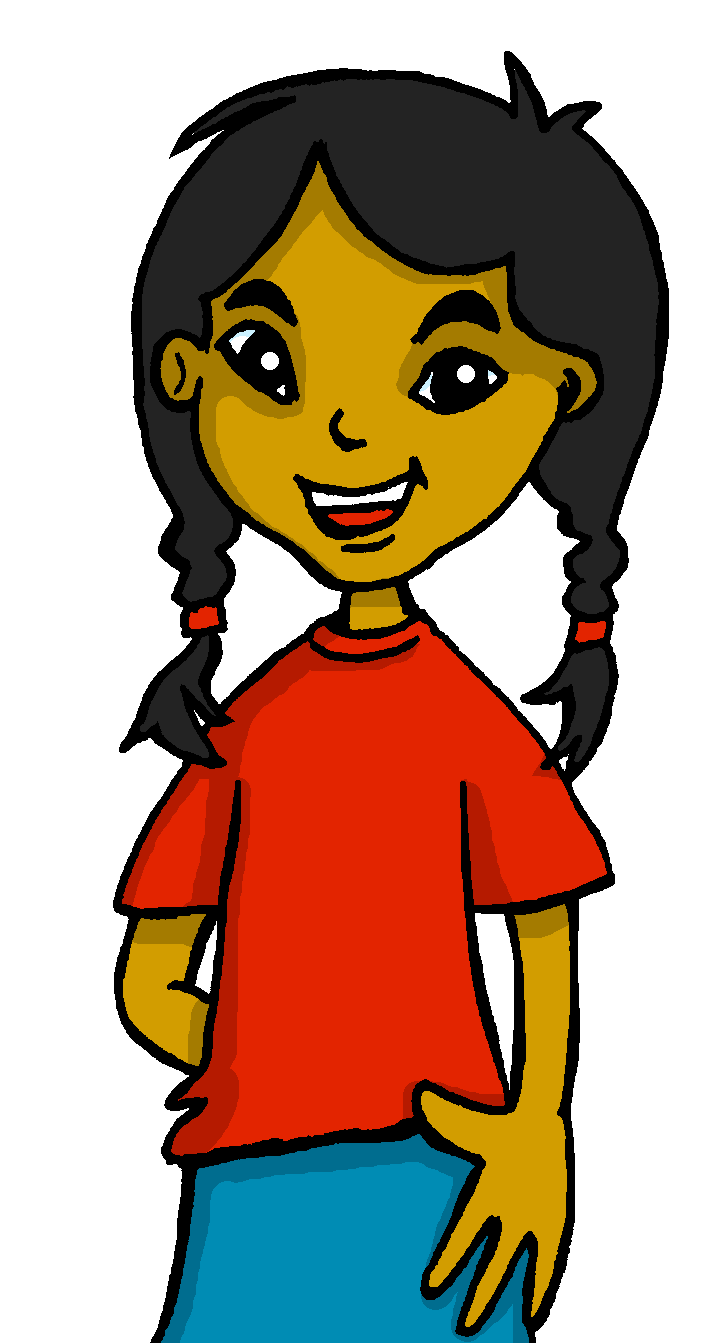 Saying how many and describing things
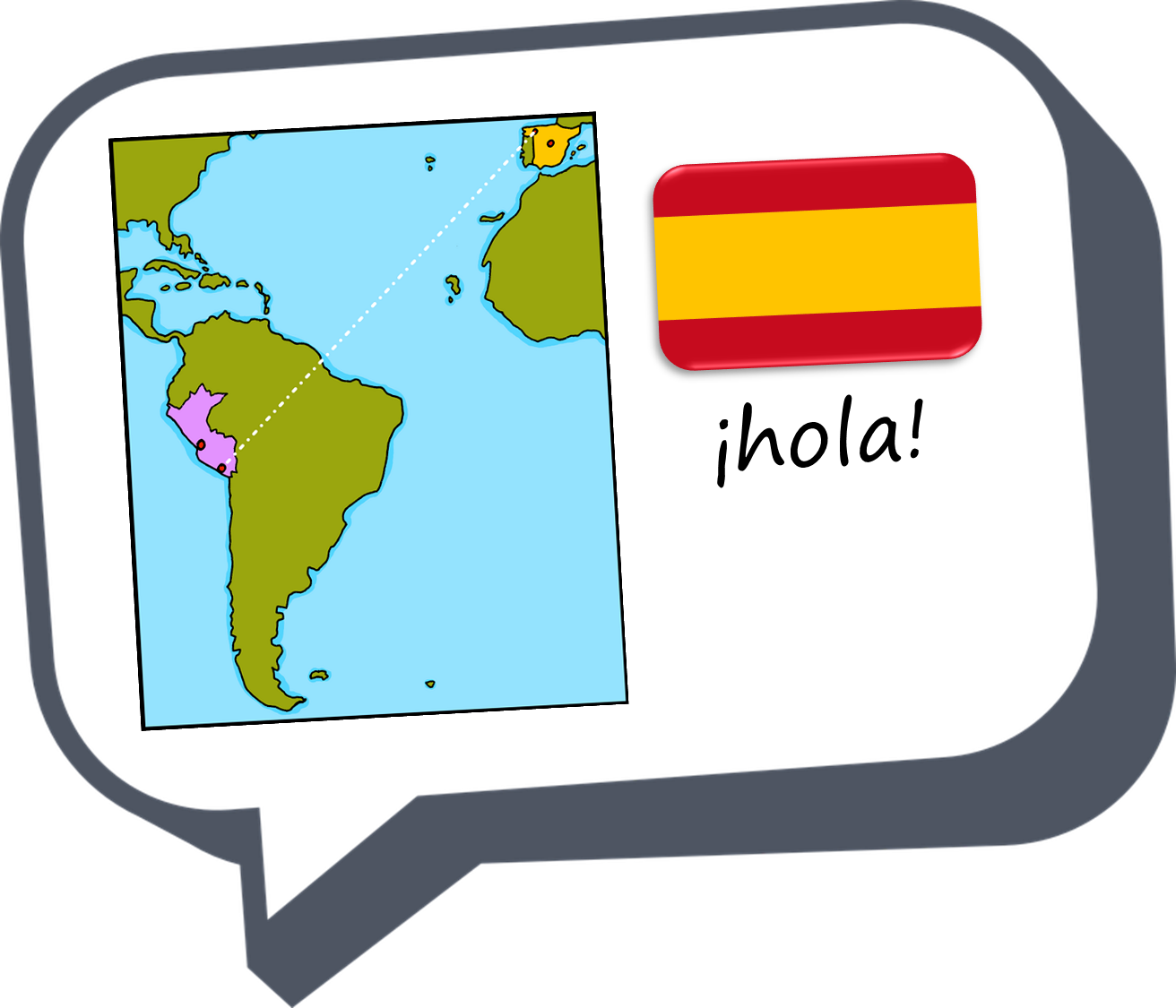 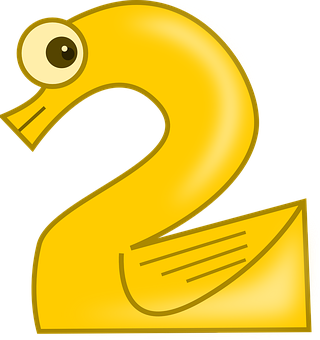 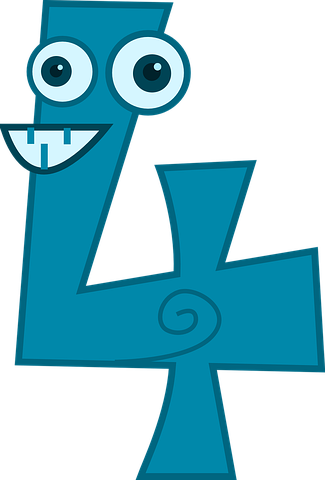 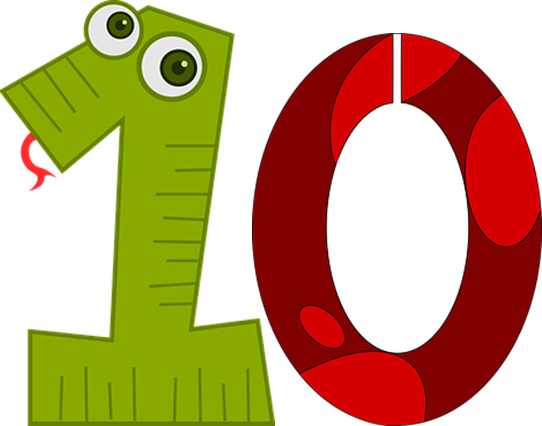 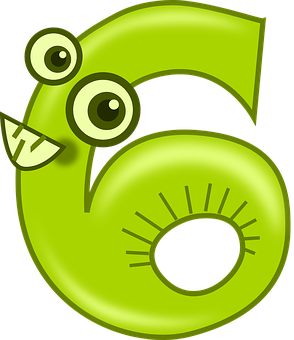 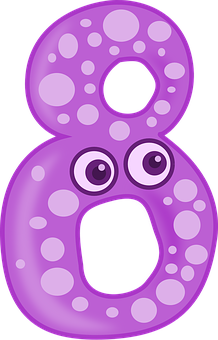 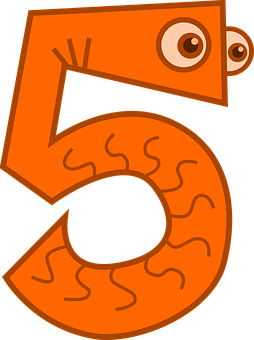 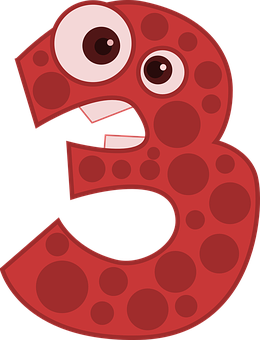 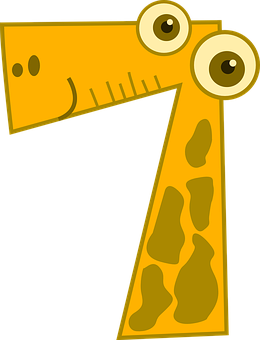 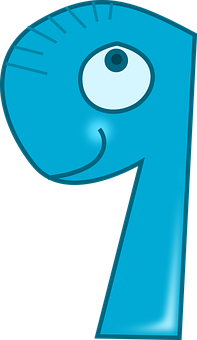 rojo
hay
plural indefinite articles 
SSC [que] [qui]
[Speaker Notes: Artwork by Steve Clarke. All additional pictures selected are available under a Creative Commons license, no attribution required.

The frequency rankings for words that occur in this PowerPoint which have been previously introduced in the resources are given in the SOW (excel document) and in the resources that first introduced and formally re-visited those words. 

For any other words that occur incidentally in this PowerPoint, frequency rankings will be provided in the notes field wherever possible.

Phonics: Revisit SSC [qui] [que] [ce] [ci] 

Vocabulary: hay [haber 13] unos [6] unas [6] cuántos [580] cuántas [580] 
Revisit 1: aprender [428] leer [209] ver [38] deporte [1489] idioma [1159] juego [409]  de2 [2] 
Revisit 2: tienes [19] botella [1878]  estuche [>5000] libro [230] pregunta [507] respuesta [488] sacapuntas [>5000] 

Source: Davies, M. & Davies, K. (2018). A frequency dictionary of Spanish: Core vocabulary for learners (2nd ed.). Routledge: London]
¡A practicar!
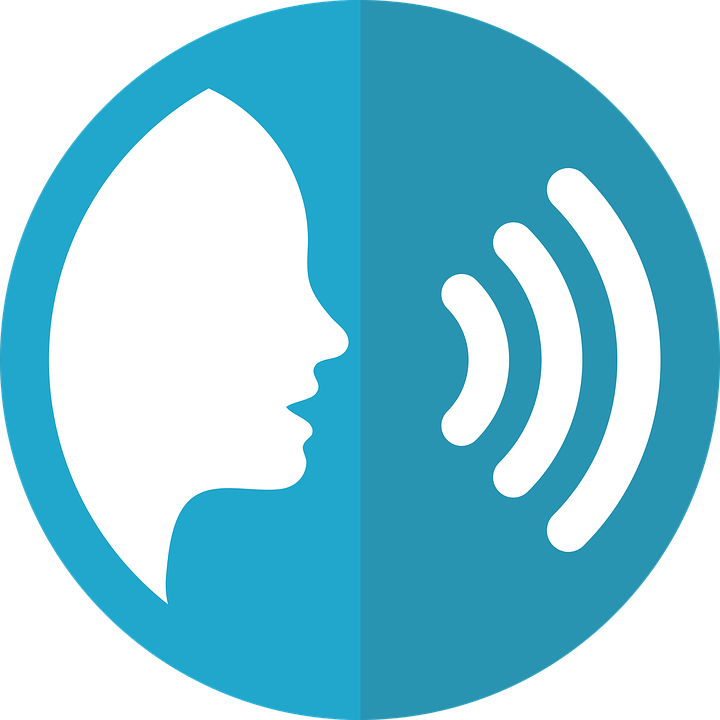 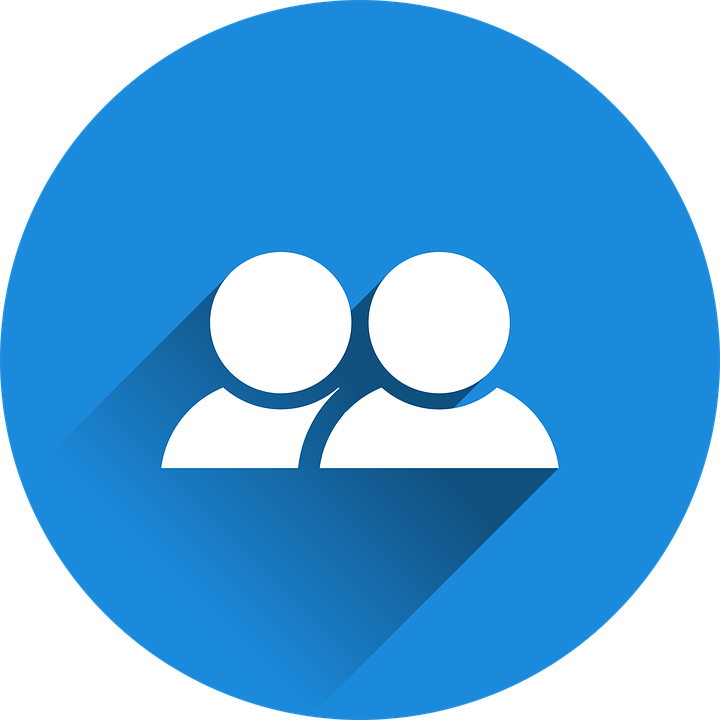 adivinar = to guess
pronunciar
Escribe cinco palabras en secreto.  Tu compañero/a adivina*.
45 segundos
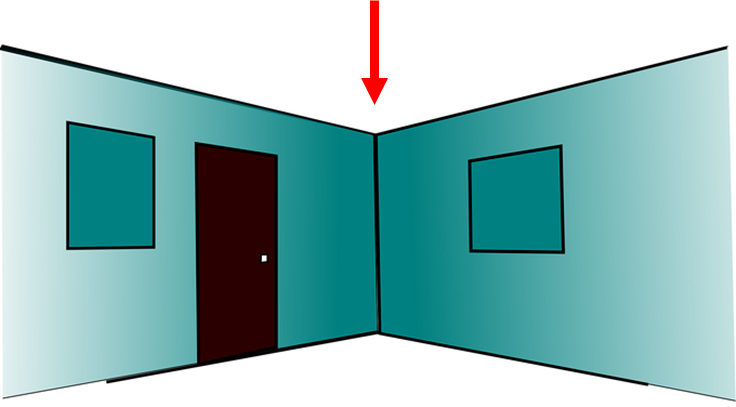 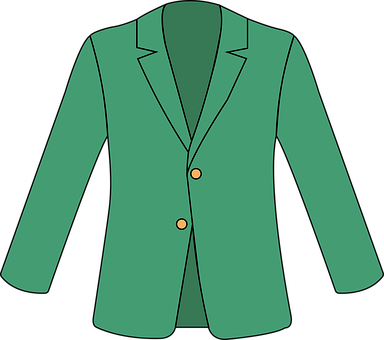 bosque
chaqueta
dulce
esquina
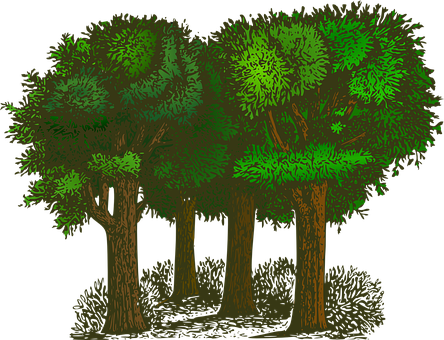 paquete
cien
aquí
quince
tranquilo
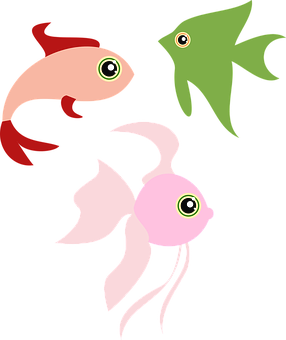 cinco
cocina
peces
INICIO
[Speaker Notes: Timing: 4 minutes 

Aim: to practise reading aloud [que] [qui] [ce] [ci] with some previously taught vocabulary & unknown words (pictures provided to support meaning).
Procedure:
Read the explanation and ensure pupils understand the task.
Start the timer.
Pupils try to guess their partner’s 5 words by saying them aloud, before the 45 seconds is up.
Swap roles and repeat the game.

Frequency of unknown words and cognates:
bosque [1444] chaqueta [4565] cien [440] cocina [1214] dulce [1860] esquina [1536] paquete [2325] pez [3579] quince [1215]
Source: Davies, M. & Davies, K. (2018). A frequency dictionary of Spanish: Core vocabulary for learners (2nd ed.). Routledge: London]
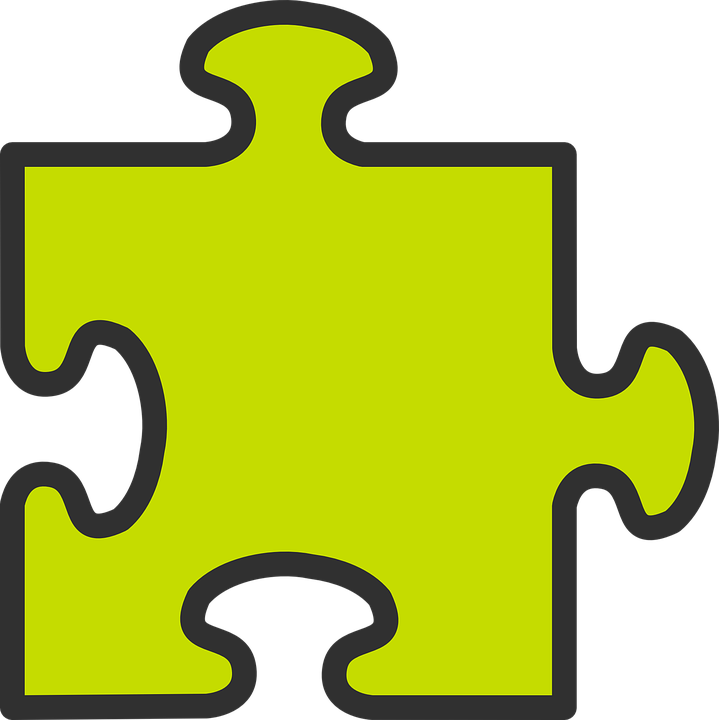 Talking about things in the plural
Indefinite articles [unos/unas]
Remember: to mean ‘a’ or ‘an’ before a singular noun, use un or una.
un libro
una pregunta
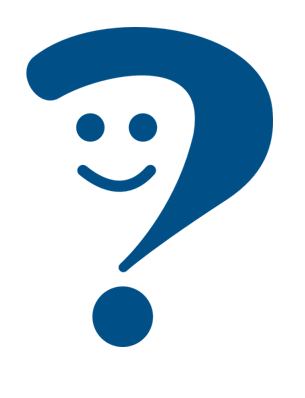 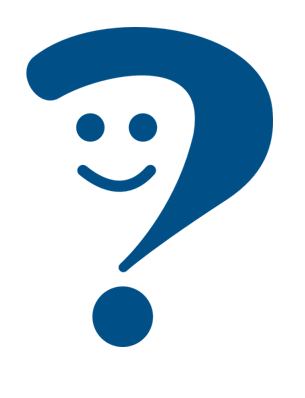 a question
a book
To mean ‘some’ before a plural noun, use unos or unas.
unos libros
unas preguntas
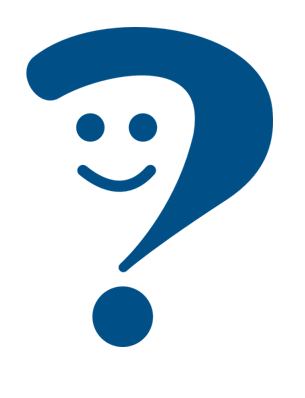 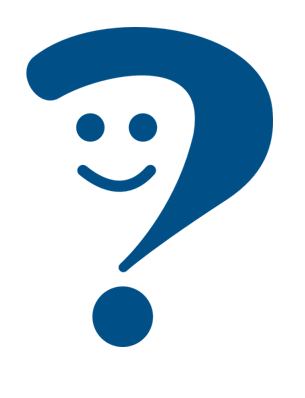 some books
some questions
To mean ‘some’ for masculine plural nouns, use  _____.
unos
unas
To mean ‘some’ for feminine plural nouns, use ______.
[Speaker Notes: Timing: 2 minutes

Aim: to introduce plural indefinite articles.

Procedure:
1. Click to bring up each new part of the explanation.
2. Interactive elicitation: Try to elicit the English meaning in each of the example phrases. 
3. After showing the examples (and before showing the final line of text), ask students why it’s ‘unos libros’ but ‘unas preguntas’ to elicit 1) nouns have gender 2) libro is masculine and pregunta is feminine.
4. Ask students if they can think of any other words that could take ‘unos’ or ‘unas’.]
Sofía plans what to pack for her trip to Badajoz. BUT she gets chocolate smudges on her list!
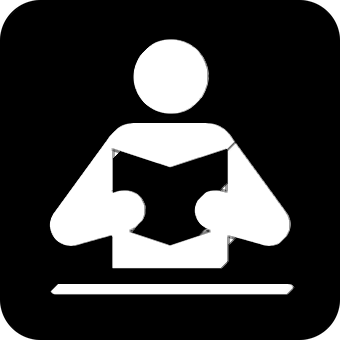 La lista de Sofía.
leer
Is she planning to take one or more than one?
leer
[A] Escribe I o I+.
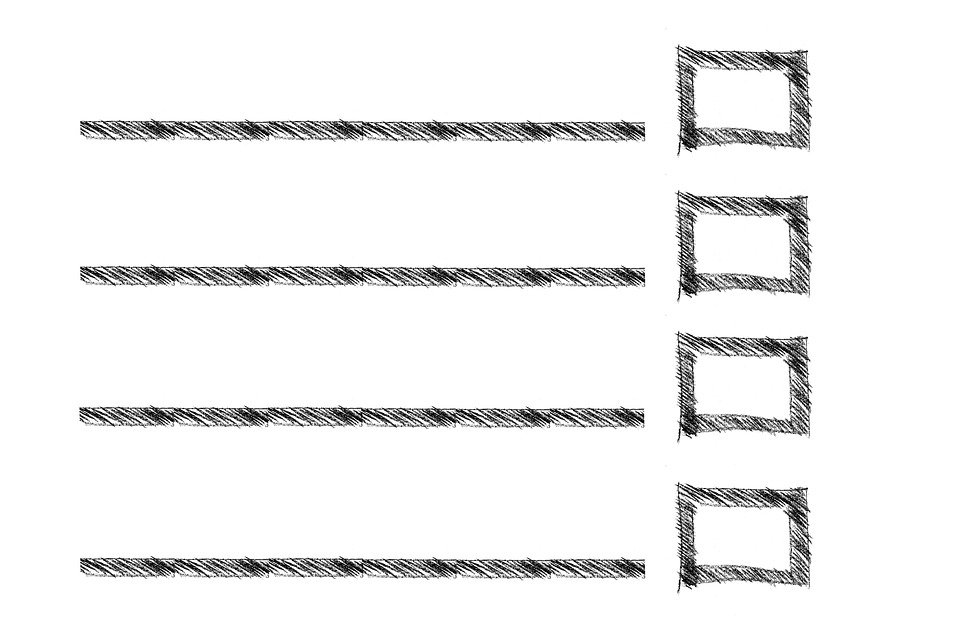 [B] Escribe el número.
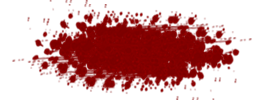 unos bolígrafos
I+
E
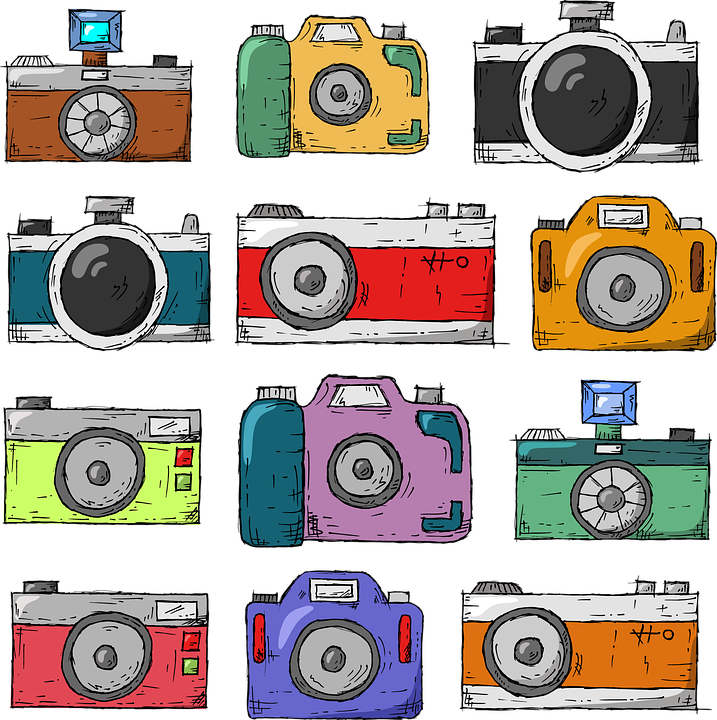 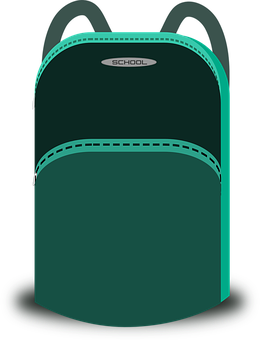 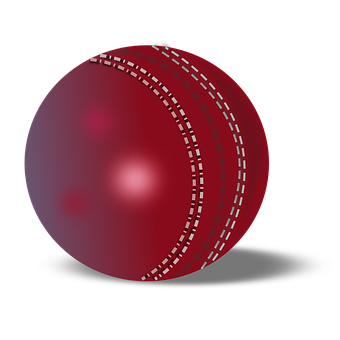 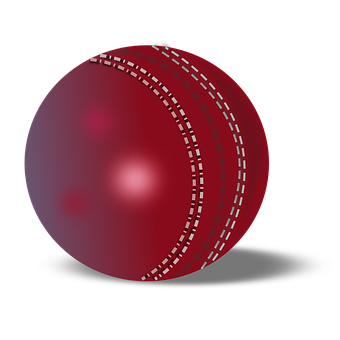 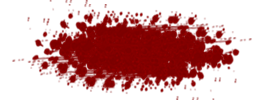 una cámara
1
I
4
E
2
E
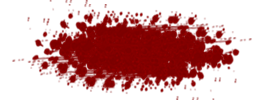 unas pelotas
1
E
I+
2
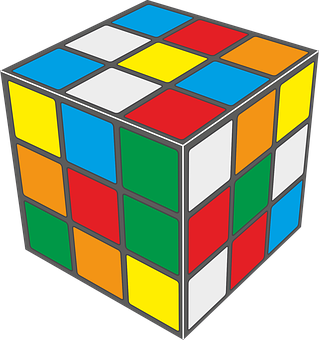 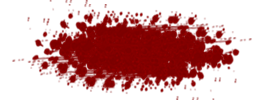 unos juegos
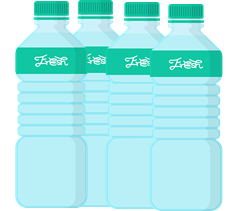 I+
3
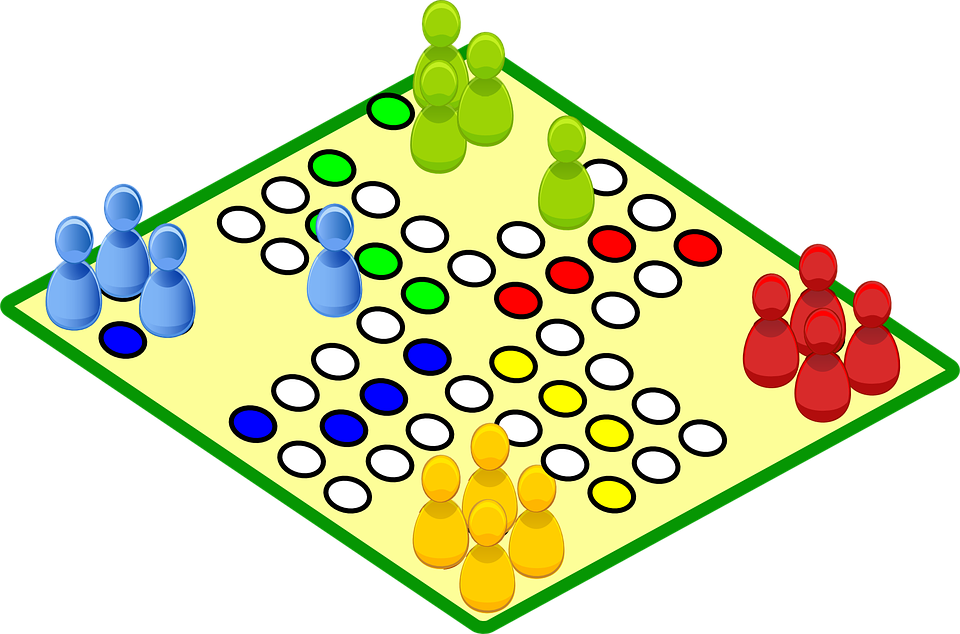 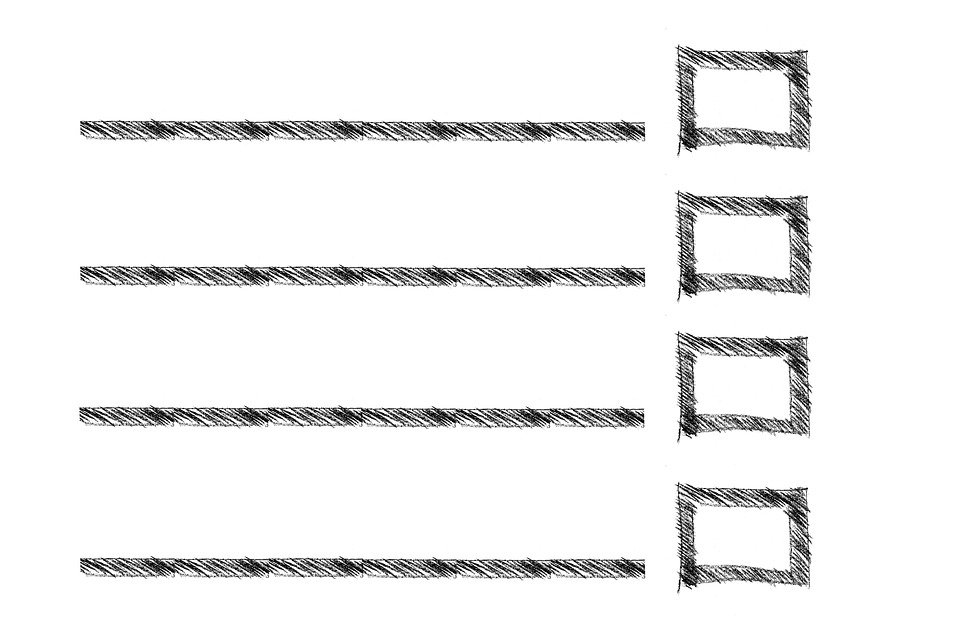 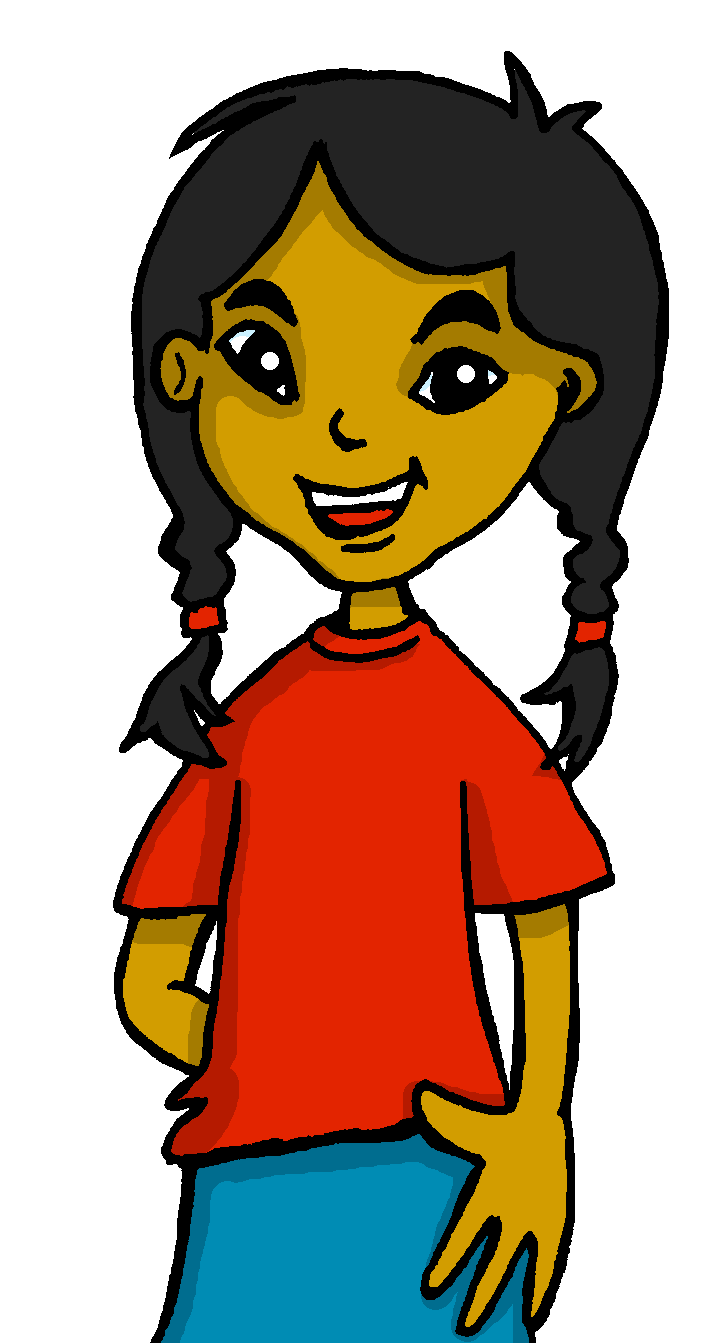 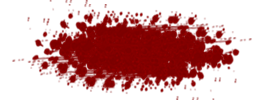 una mochila
I
4
7
E
E
3
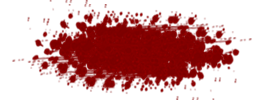 unos conejos
I+
5
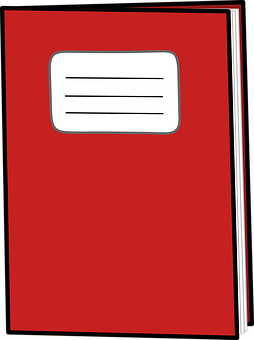 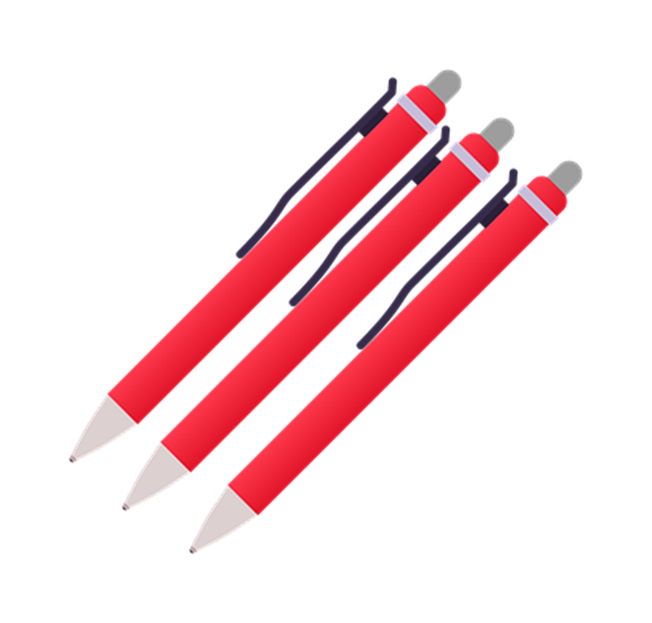 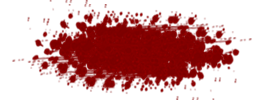 un cuaderno
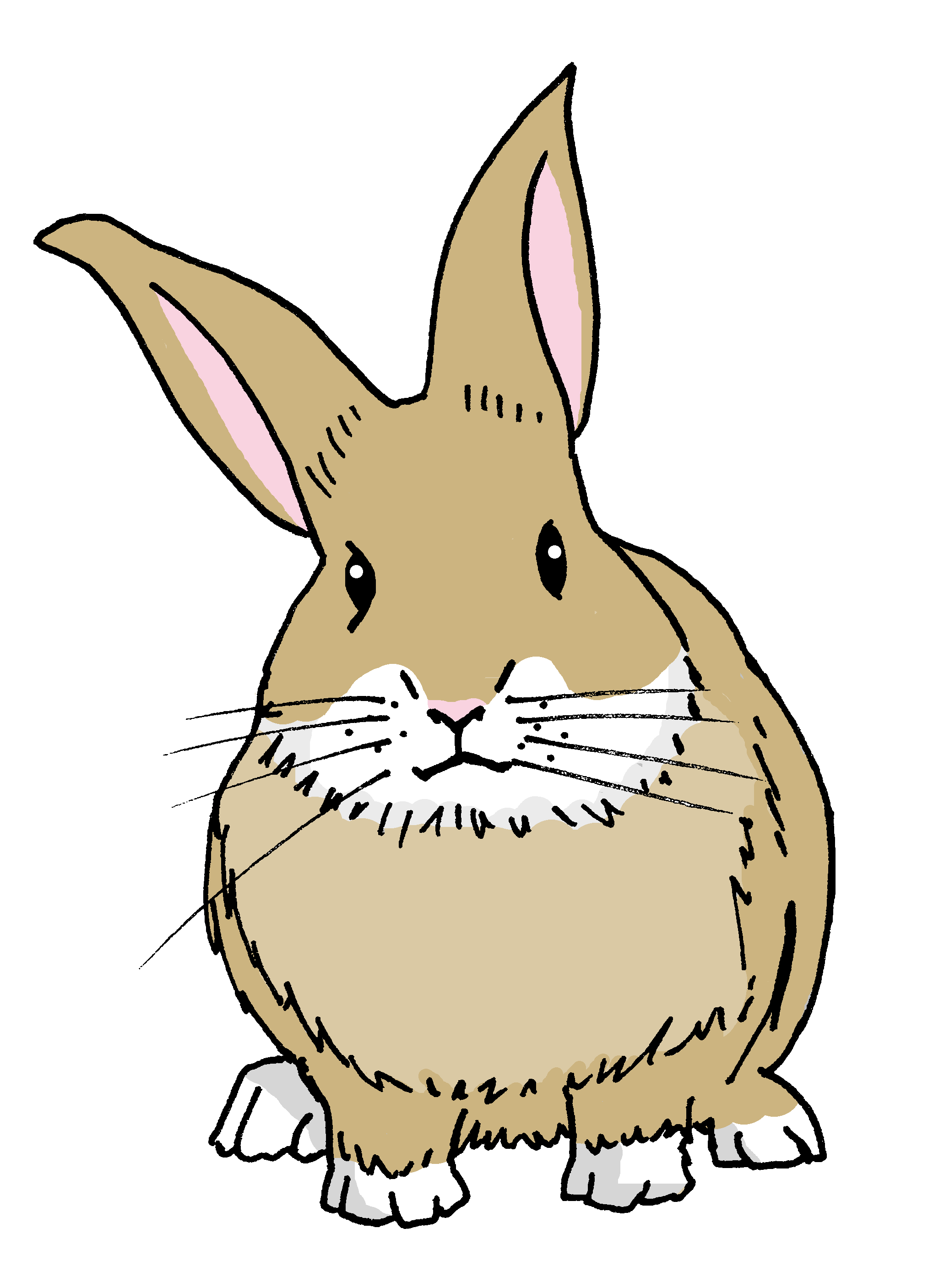 I
6
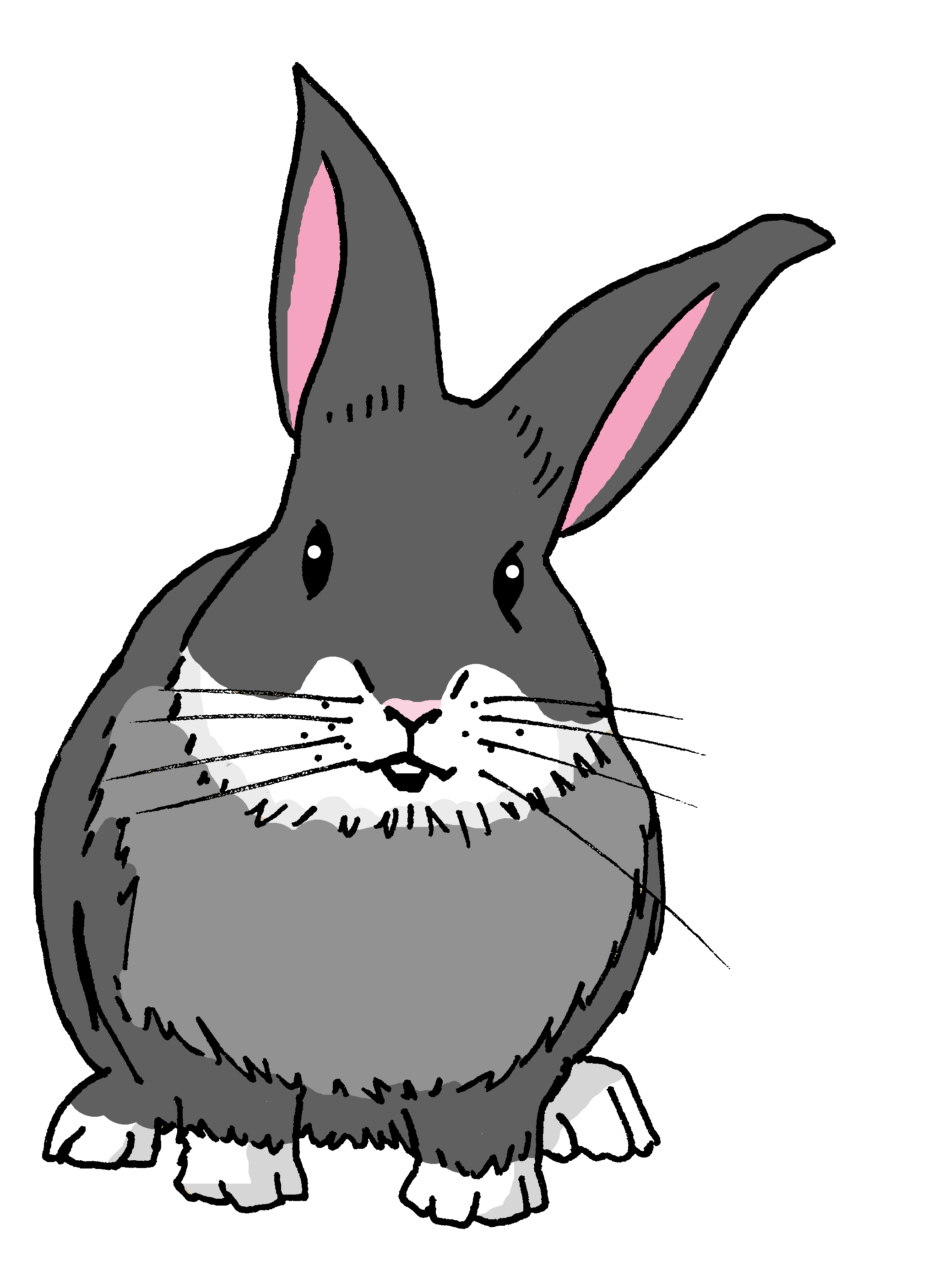 E
6
E
E
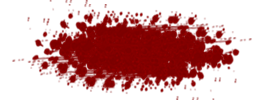 unas botellas
E
7
5
I+
[Speaker Notes: Timing: 4 minutes 

Aim: to practise written recognition of and distinction between singular and plural indefinite articles; to practise written recall of vocabulary meanings.

Procedure:
Elicit the meaning of ‘La lista de Sofía?’ ‘de’ meaning ‘of’ was introduced in week 5.  
Pupils write 1-7 in their books.
Bring up the context of the task and instruction. 
Do E with pupils to model the task.
Pupils complete 1-7. 
Click to correct.
Click to bring up part B of the activity.  
Pupils write the English meaning next to their Part A numbers 1-7..
Click to reveal the answers in number order next to the matching pictures. The teacher can use the Spanish for each item to elicit the numbers. E.g. unas pelotas – ¿qué número es? This provides the opportunity for aural recognition of the vocabulary.
If required, click audio buttons to reinforce the indefinite articles with the nouns.

Transcript
[E] unos bolígrafos
[1] una cámara
[2] unas pelota
[3] unos juegos
[4] una mochila
[5] unos conejos
[6] un cuaderno
[7] unas botellas]
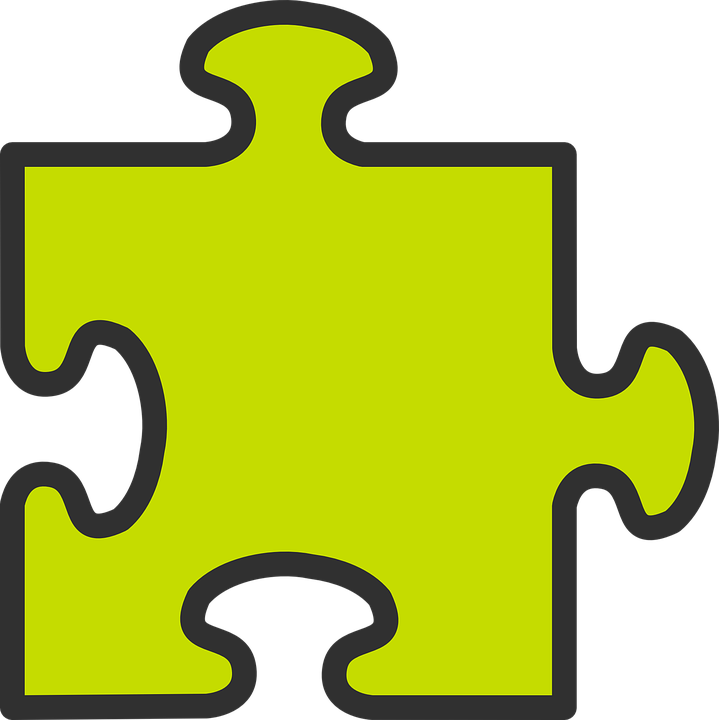 Hay
[there is, there are]
To mean ‘there is’ or ‘there are’ in Spanish use ‘hay’.
Use ‘hay’  with singular and plural nouns.
Hay una respuesta.
Hay unos estuches.
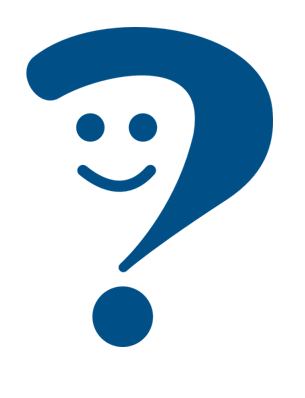 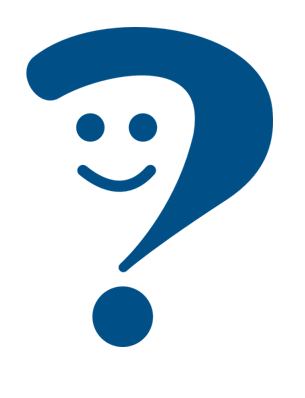 There is an answer.
There are some pencil cases.
Sentences with ‘hay’ often start with ‘en’.
En mi mochila hay unas tartas.
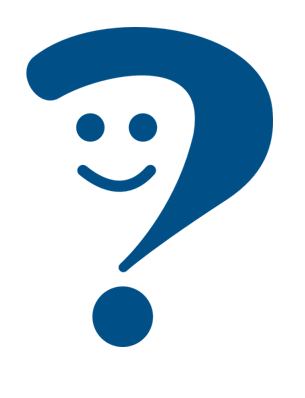 In my school bag there are some cakes.
[Speaker Notes: Timing: 2 minutes

Aim: to introduce ‘hay’

Procedure:
Read the grammar explanation on hay (there is / there are).
Elicit English translation for the Spanish examples provided. 

NB. Students haven’t yet practised the silent ‘H’ in Spanish phonics (although they have met ‘hablar’ and ‘hoy’), so practise the pronunciation of ‘hay’ here. 
It might help students to know that it sounds similar to the English letter ‘I’!]
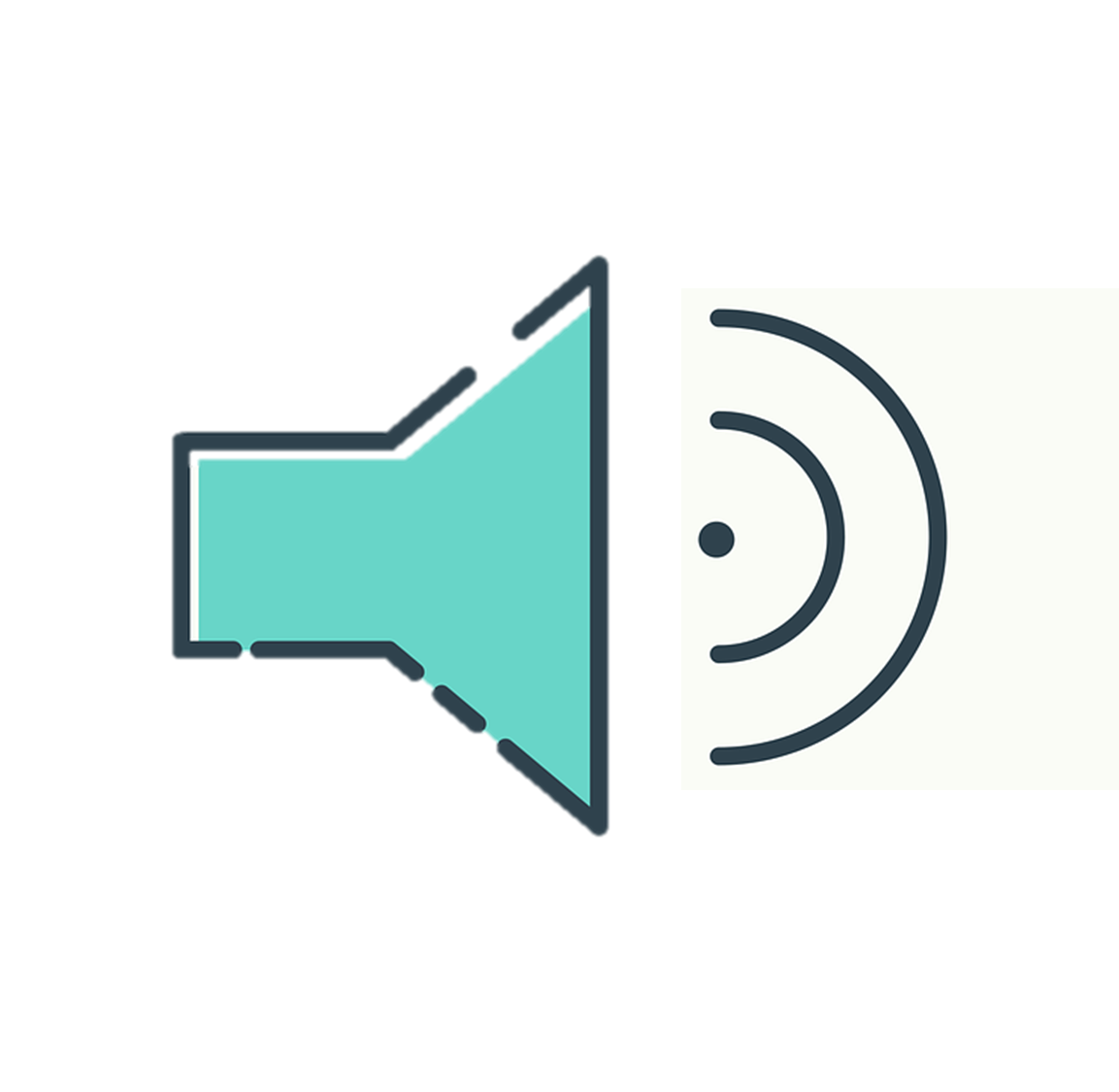 Sofía viaja con la familia: What has she managed to pack?
Ahora escucha y lee
¿Es diferente?
Escucha y marca.
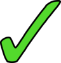 Escribe ✍
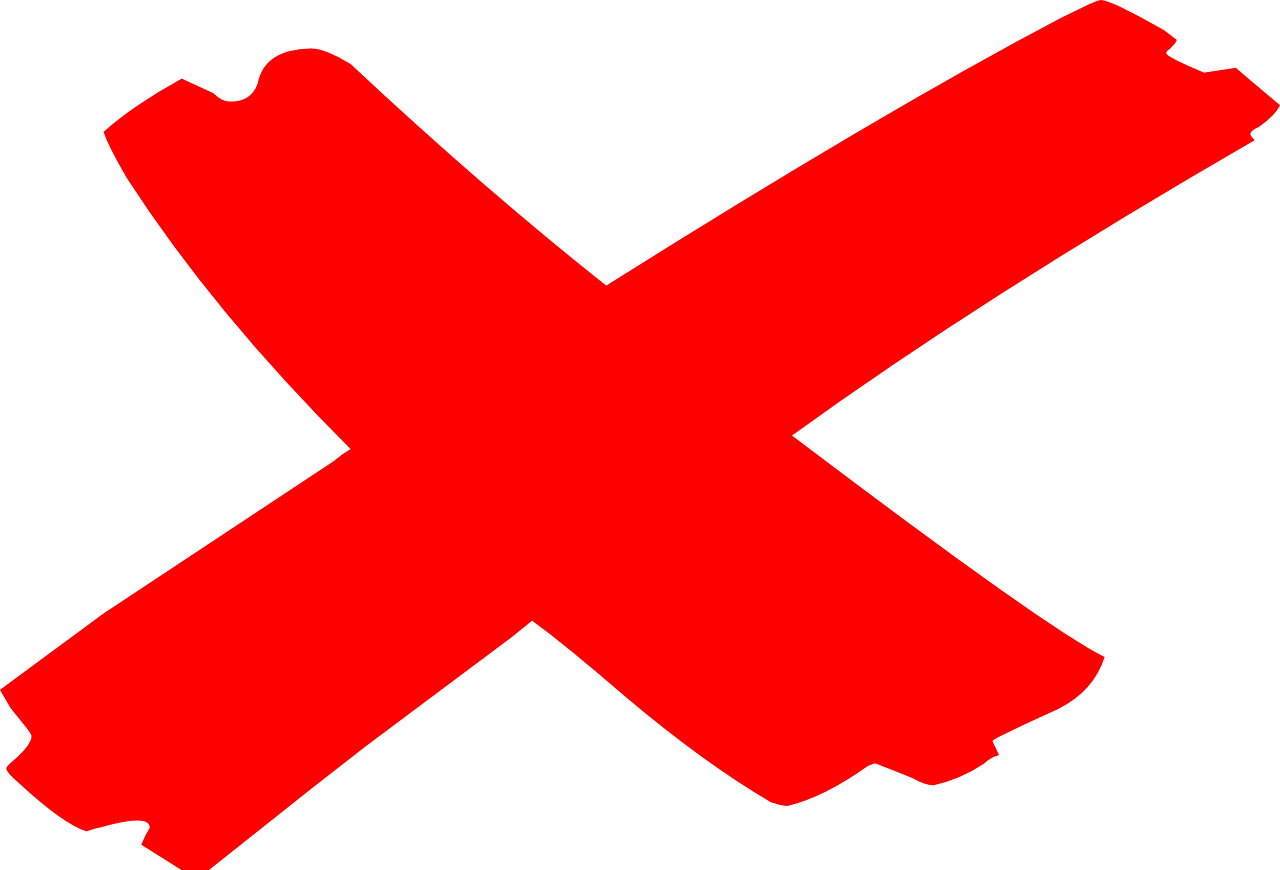 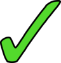 escuchar
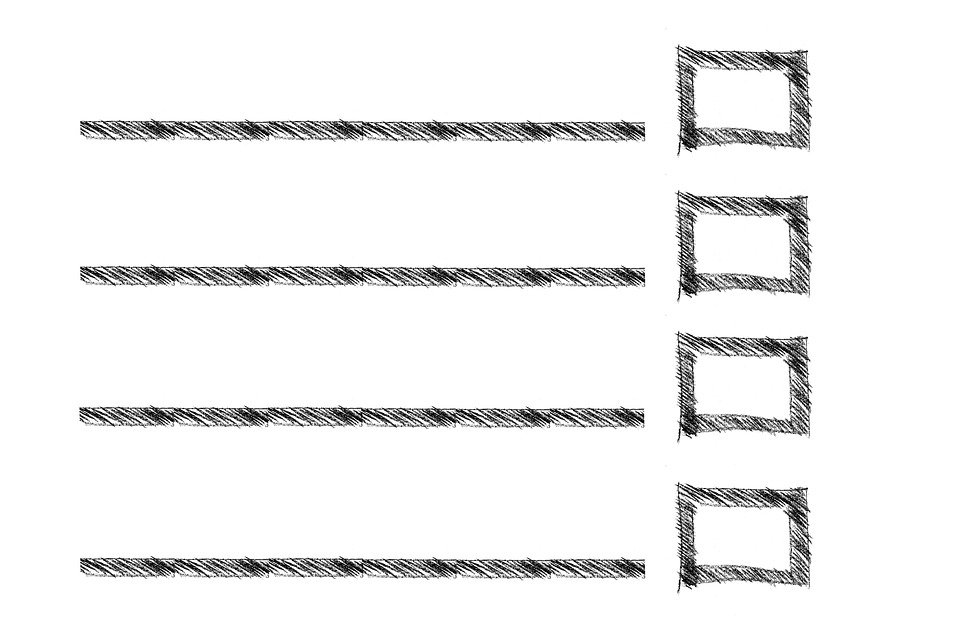 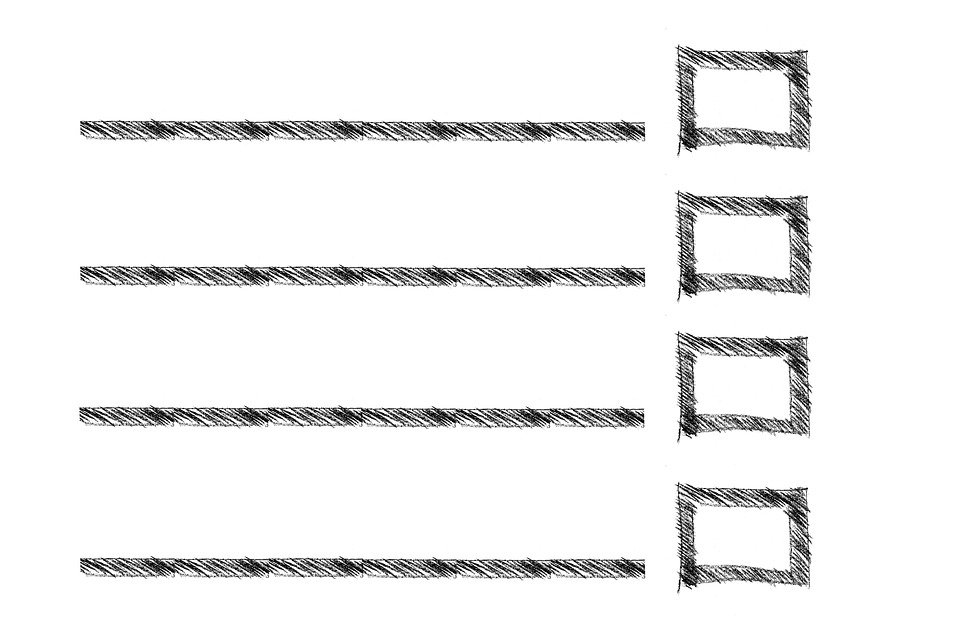 unos bolígrafos
un bolígrafo
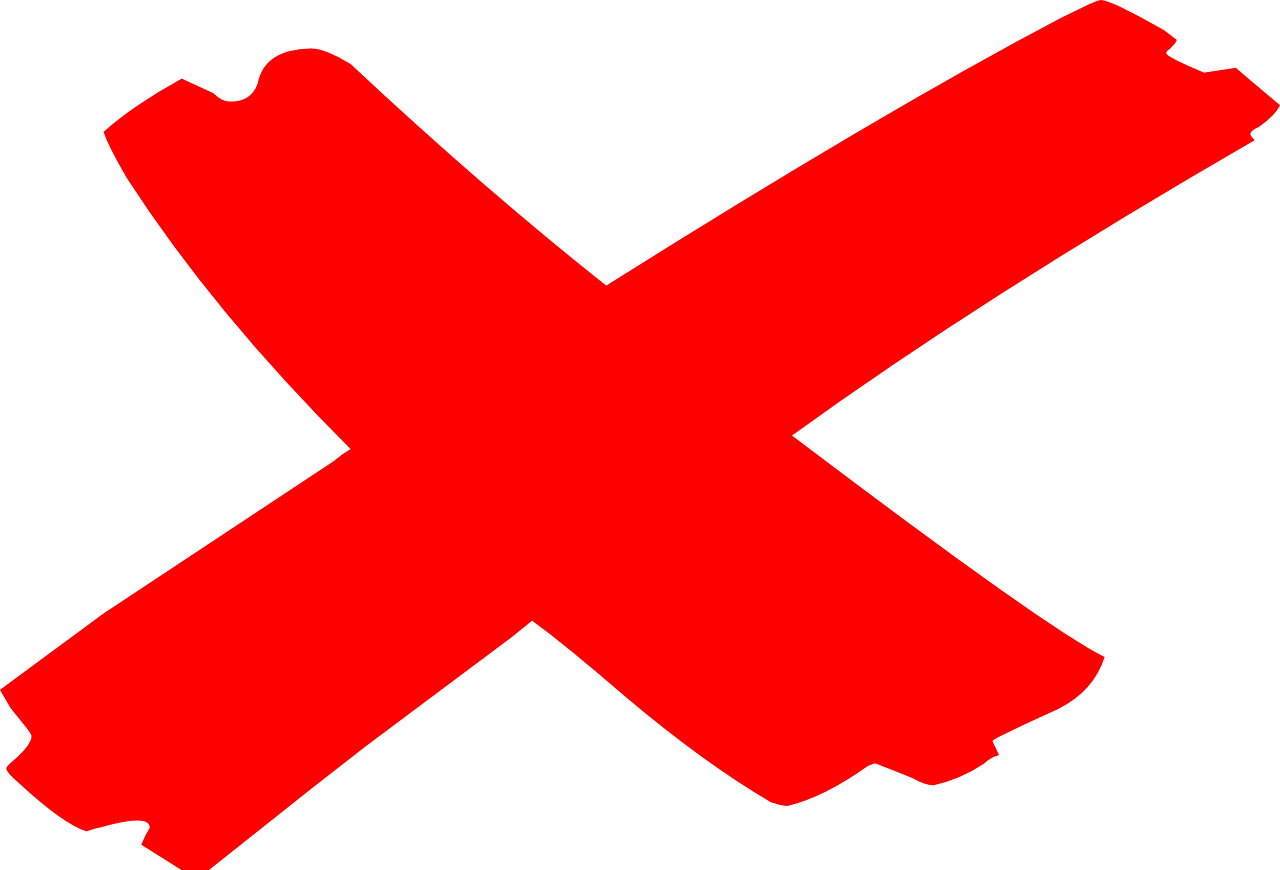 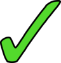 E
E
una cámara
una cámara
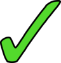 1
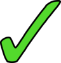 1
unas pelotas
unas pelotas
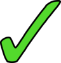 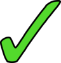 2
2
unos juegos
un juego
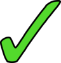 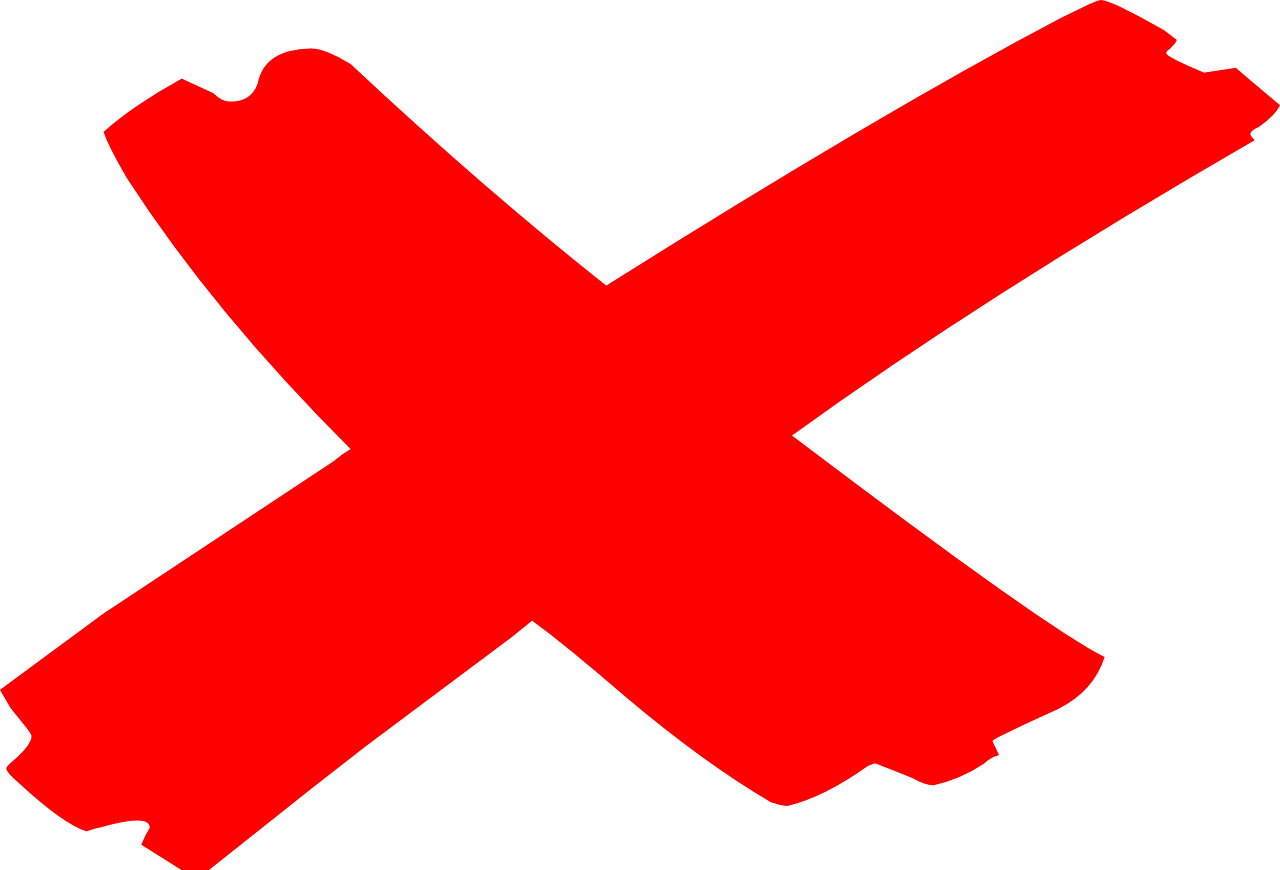 3
3
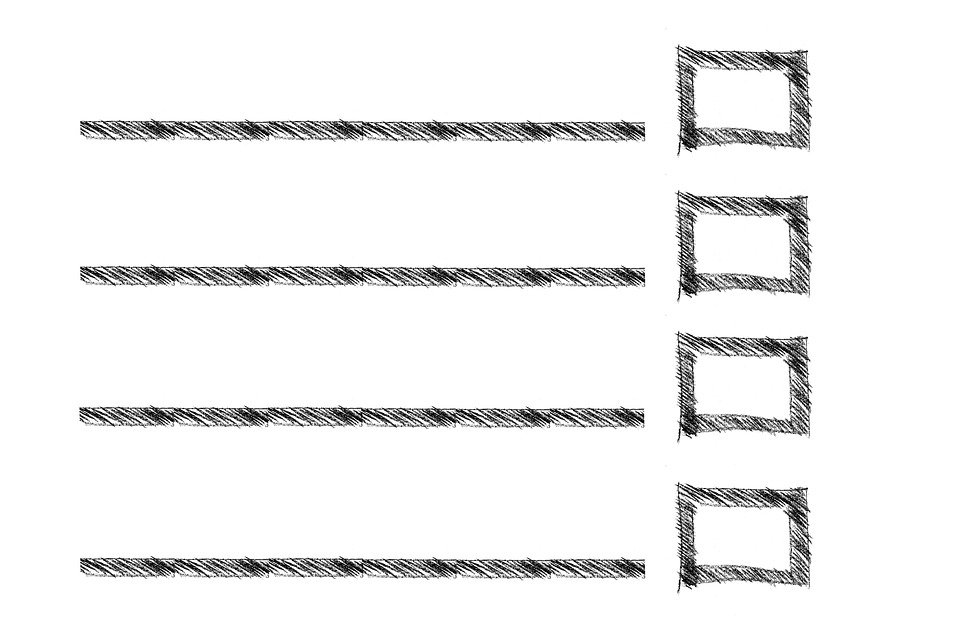 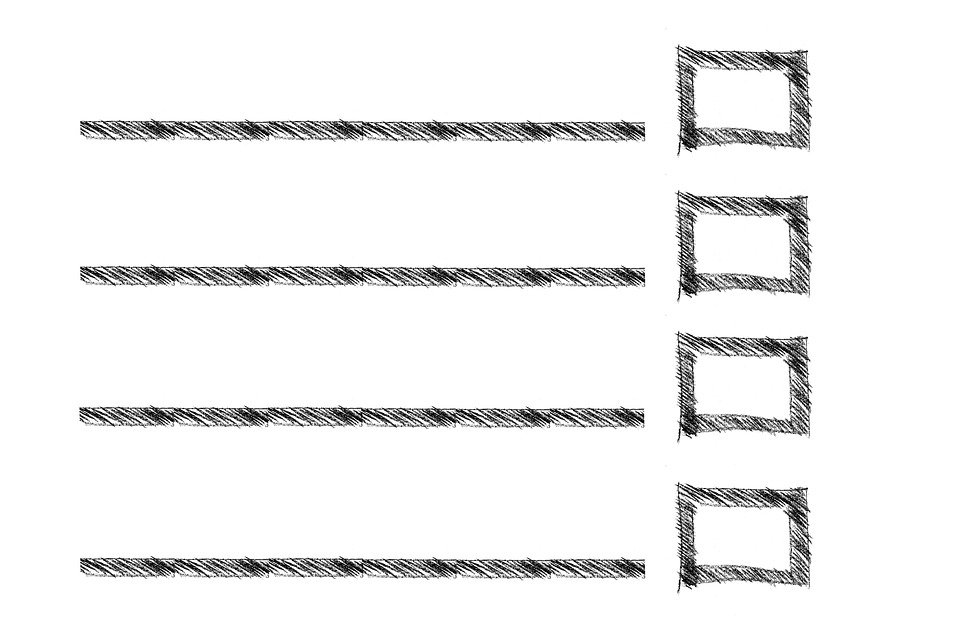 una mochila
una mochila
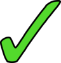 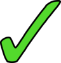 4
4
unos conejos
un conejo
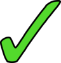 5
5
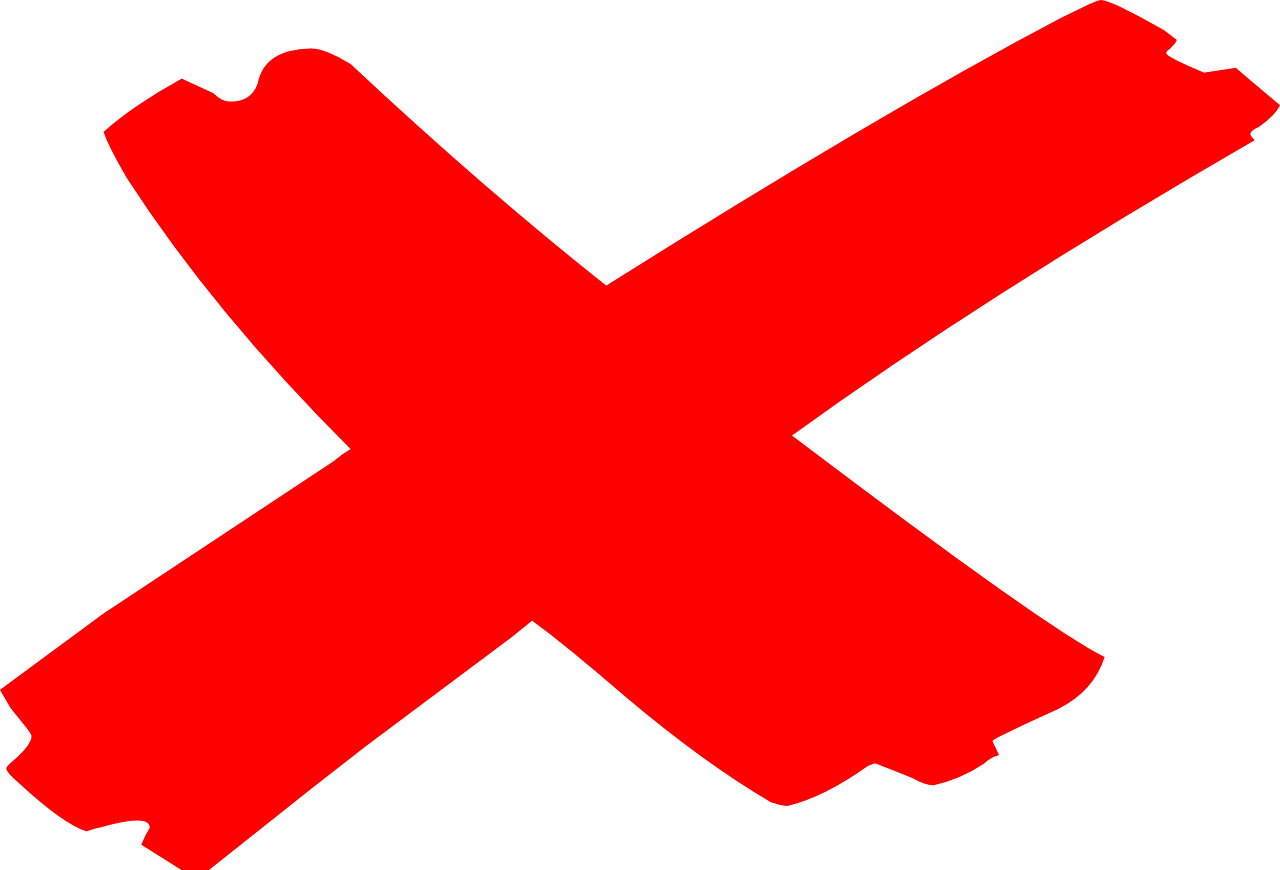 un cuaderno
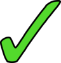 6
6
unos cuadernos
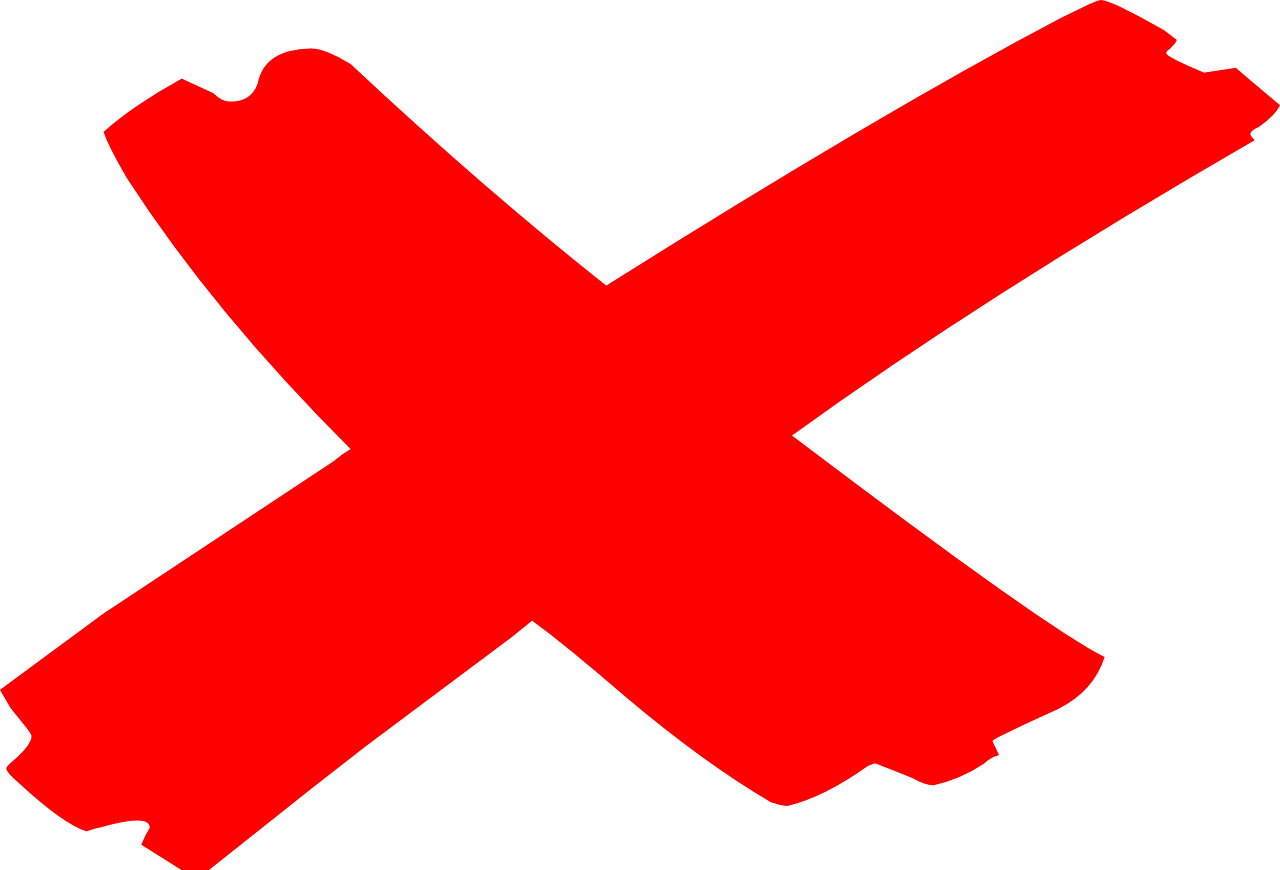 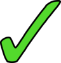 unas botellas
7
7
unas botellas
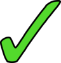 [Speaker Notes: Timing: 8 minutes 
Aim: to practise aural comprehension of ‘hay’ and its correct translation into English. 
Procedure:
Read the title and click to bring up the instructions in Spanish. Pupils write 1-7.
Do the example (E).  Make it clear that the meaning of ‘hay’ in English is dependent on the number (singular/plural) of the noun that follows.
Do 1-7 and click to correct.
Now we see Sofía’s original list.  Pupils listen again – now that Sofía has done her packing a few numbers of items have changed.  Is each item the same or different. Pupils tick or cross.  Pupils also transcribe what they hear, as they are able.
Click to correct.

Transcript
[E] Hay un bolígrafo.
[1] Hay una cámara.
[2] Hay unas pelotas.
[3] Hay un juego.
[4] Hay una mochila.
[5] Hay un conejo.
[6] Hay unos cuadernos.
[7] Hay unas botellas.]
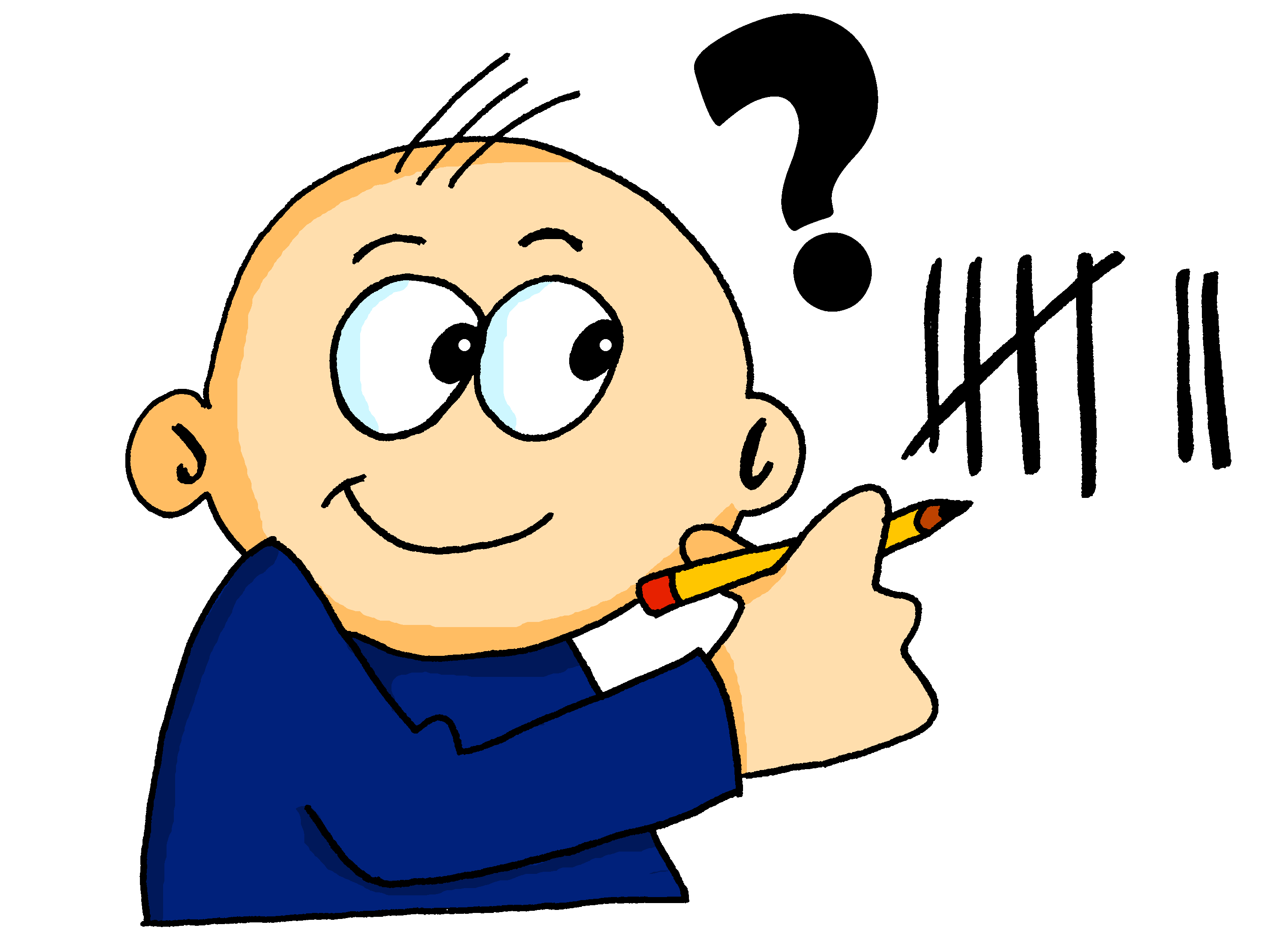 ¿Cuántos?
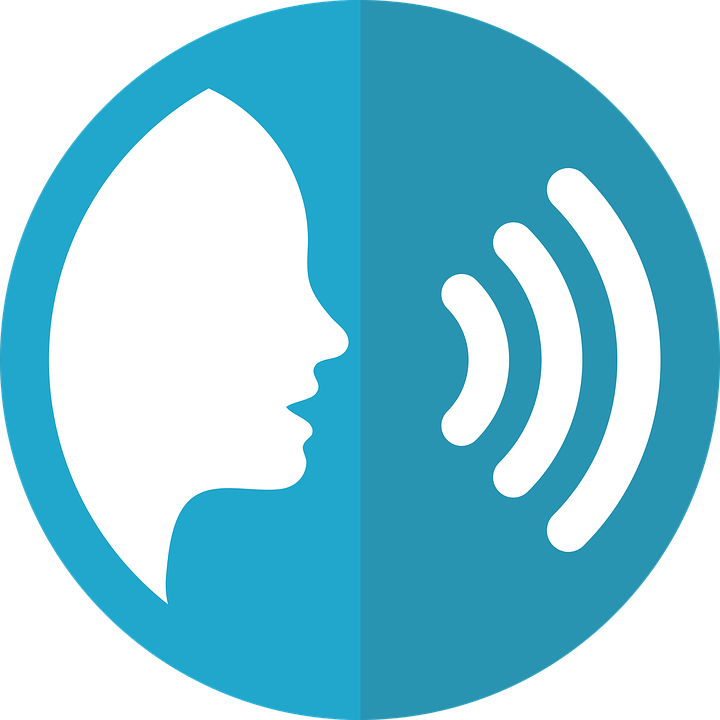 pronunciar
⚠ The question word ‘¿cuántos?’ agrees with the gender and number of the noun it describes.
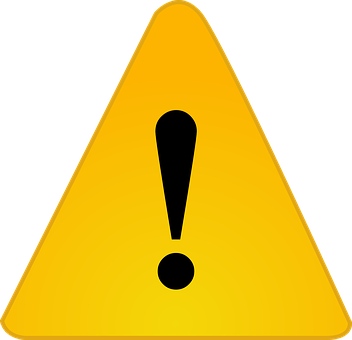 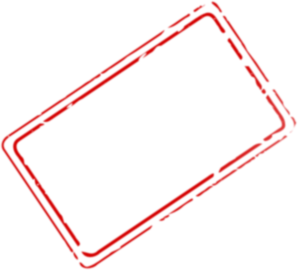 How many?
¿Cuántos bolígrafos hay?
[How many pens are there?]
Rachel Hawkes / Emma Marsden
[Speaker Notes: Timing: 1 minute

Aim: To introduce question word ¿cuántos?

Procedure:
Pupils listen and repeat the key question word (include gesture if possible).
Display the word and get them to repeat one more time.
Elicit the English meaning.
Reveal the sentence and elicit the English translation from students.
Click to reveal speech bubble with reminder for agreement of this question word.]
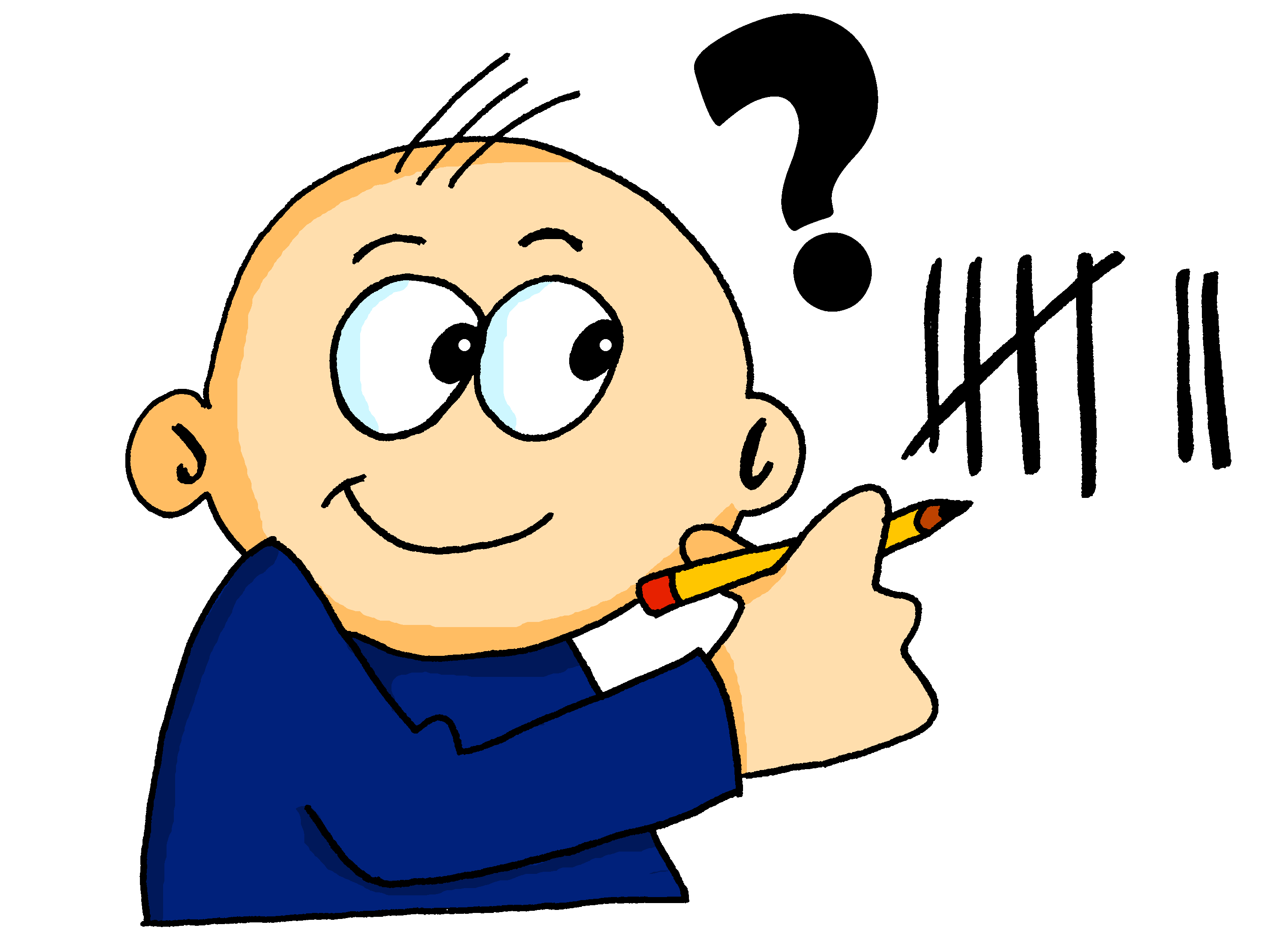 ¿Cuántas?
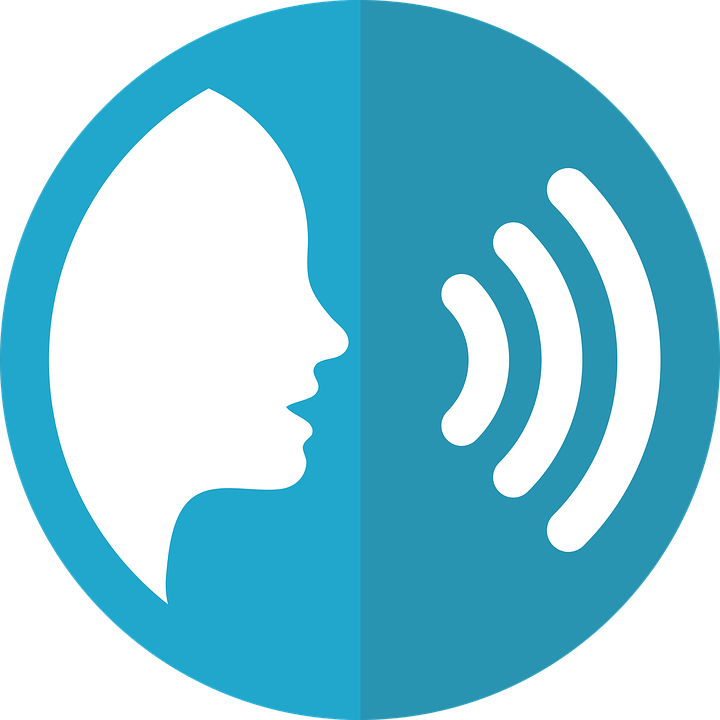 pronunciar
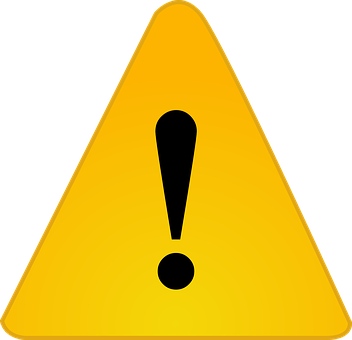 ⚠ The question word ‘¿cuántas?’ agrees with the gender and number of the noun it describes.
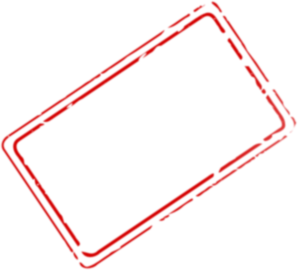 How many?
¿Cuántas botellas hay?
[How many bottles are there?]
Rachel Hawkes / Emma Marsden
[Speaker Notes: Timing: 1 minute

Aim: To introduce question word ¿cuántos?

Procedure:
Pupils listen and repeat the key question word (include gesture if possible)
Display the word and get them to repeat one more time
Elicit the English meaning.
Reveal the sentence and elicit the English translation from students.
Click to reveal speech bubble with reminder for agreement of this question word.]
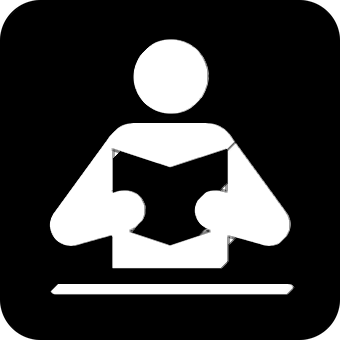 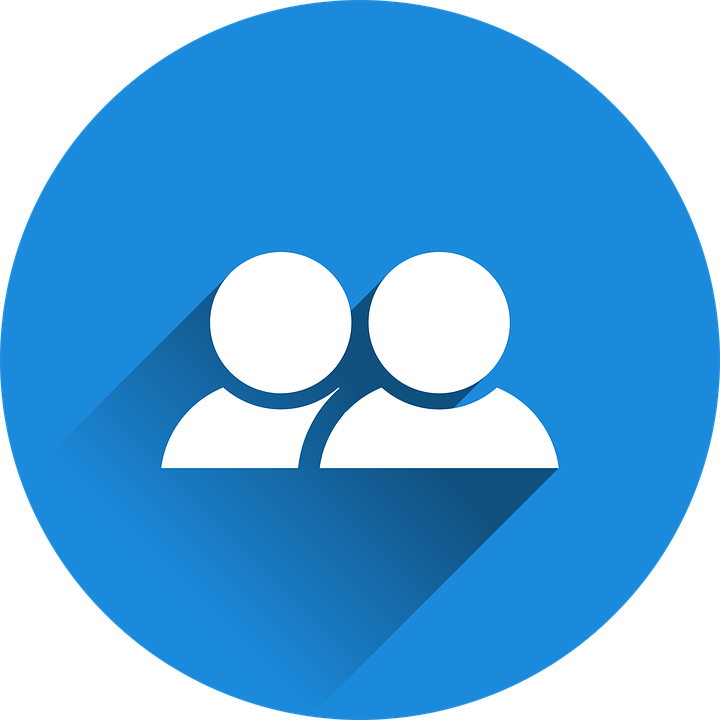 Completa la pregunta y la respuesta.          [1/5]
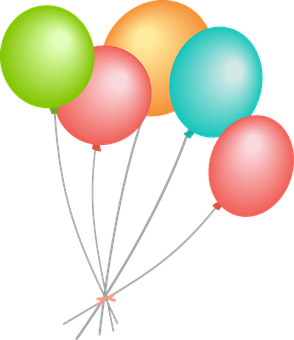 leer
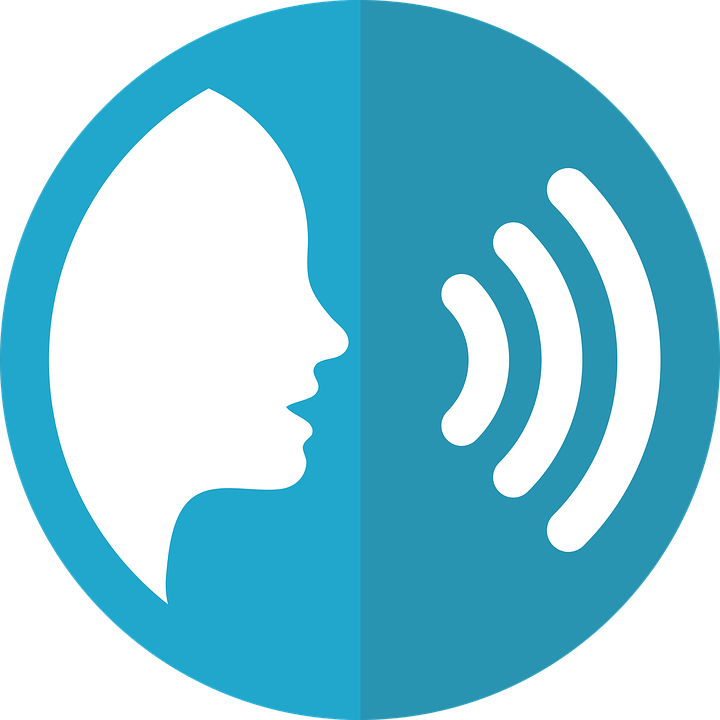 os
¿Cuánt____
 ______ hay?
globos
hablar
doce
globo
Hay
cinco
globos
dos
regalos
[Speaker Notes: Timing: 3 minutes (5 slides)

Aim: to consolidate the agreement of the question word forms ‘cuántos’ & ‘cuántas’; to practise comprehension of numbers and plural indefinite articles. 

Procedure:
Read the question and model it with the two possible answers: cuántos or cuántas.
Elicit answer from students.
Click to bring up the correct ending ‘cuántos’. Click the callout to hear the full question, as required.
Elicit the correct noun and noun form (i.e. plural).
Elicit the full sentence response, which takes account of information given by the picture (i.e. the number of balloons).
Click on the picture to hear the full sentence response.
Repeat steps 1-6 with the remaining four slides.]
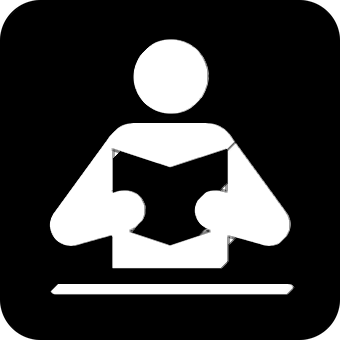 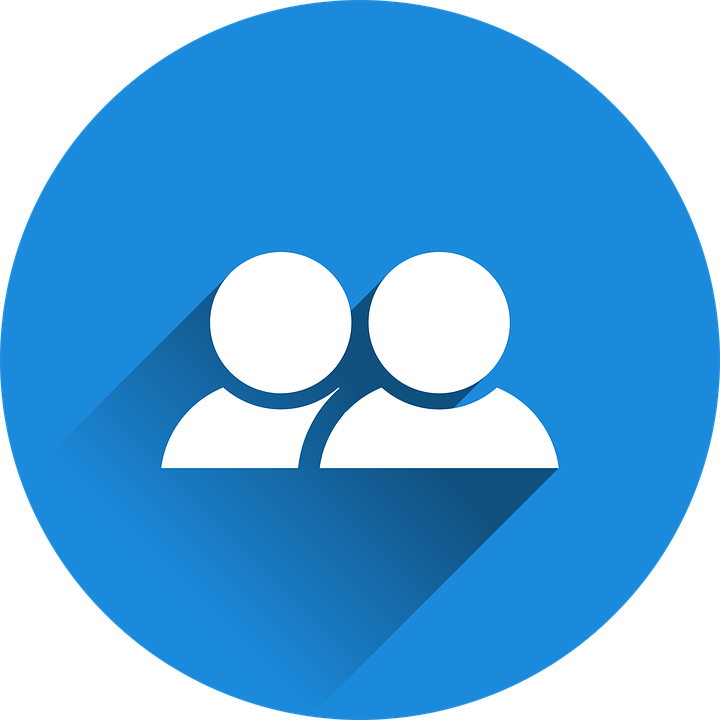 Completa la pregunta y la respuesta.          [2/5]
leer
1
Alquézar
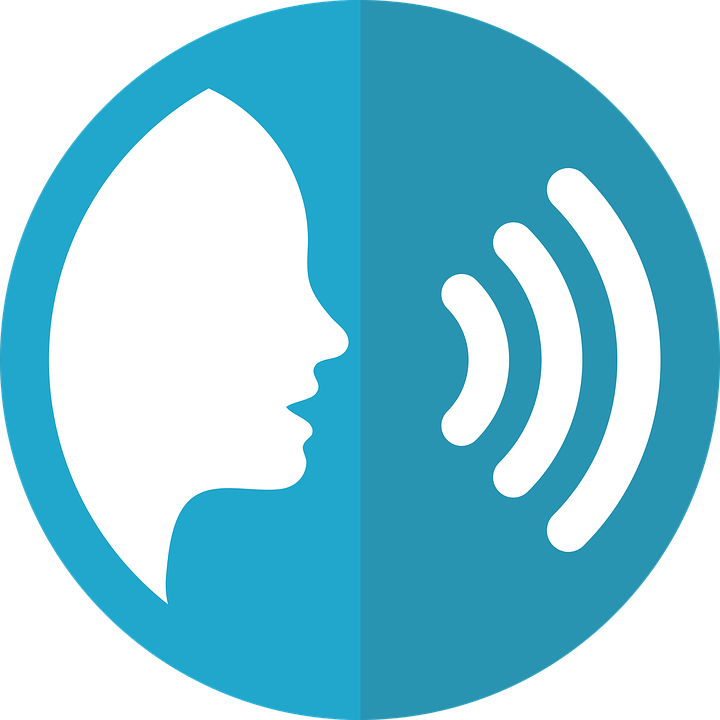 os
Alcudia
¿Cuánt____
 ______ hay?
3
Calaceite
2
pueblos
hablar
4
Medinaceli
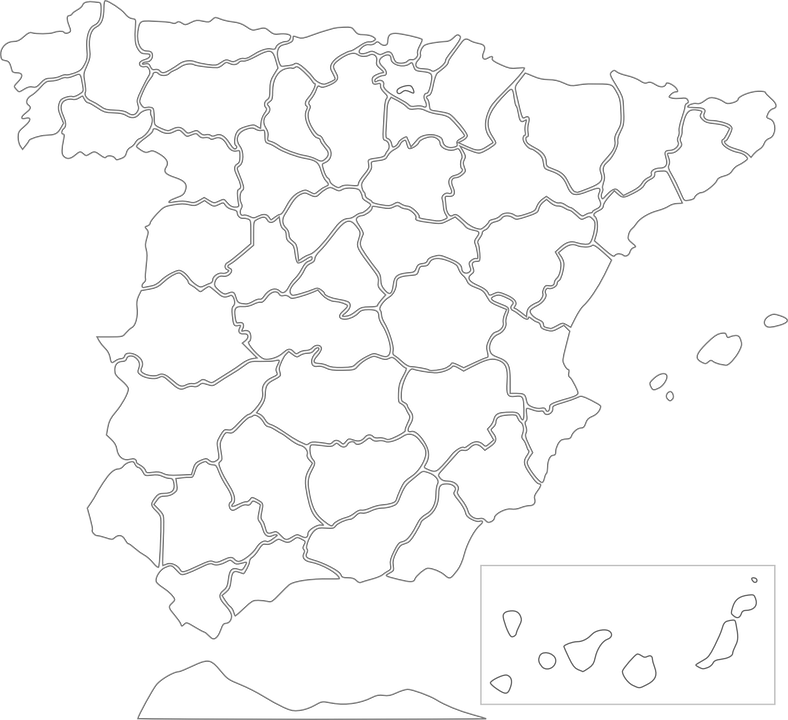 diez
pelota
1
4
2
3
Hay
pueblo
ocho
unos
pueblos
[Speaker Notes: [2/5]]
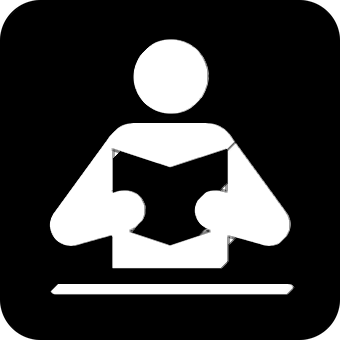 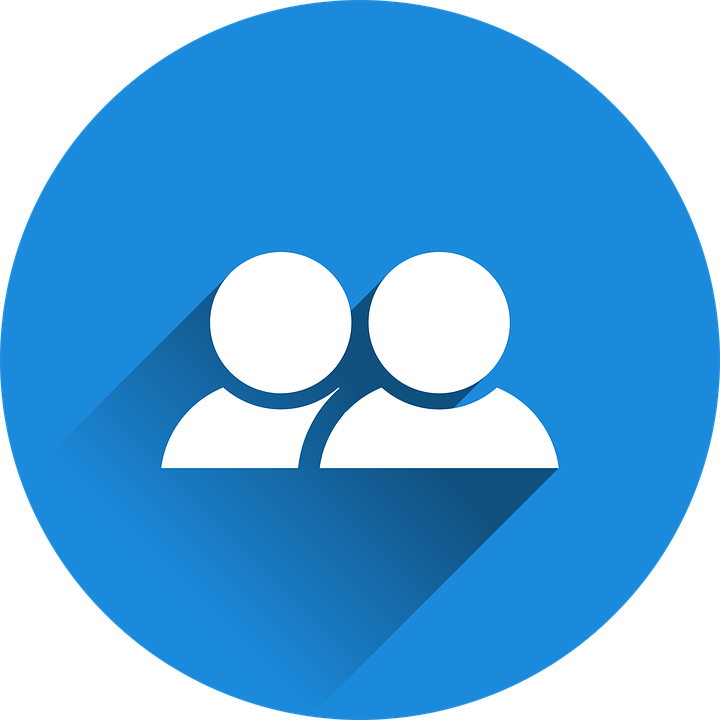 Completa la pregunta y la respuesta.          [3/5]
leer
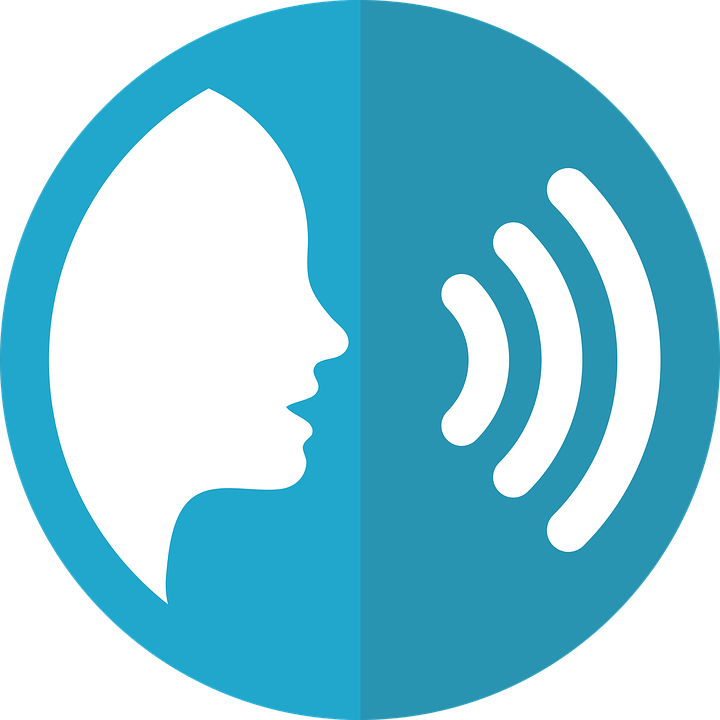 as
¿Cuánt____
 ______ hay?
hablar
cámaras
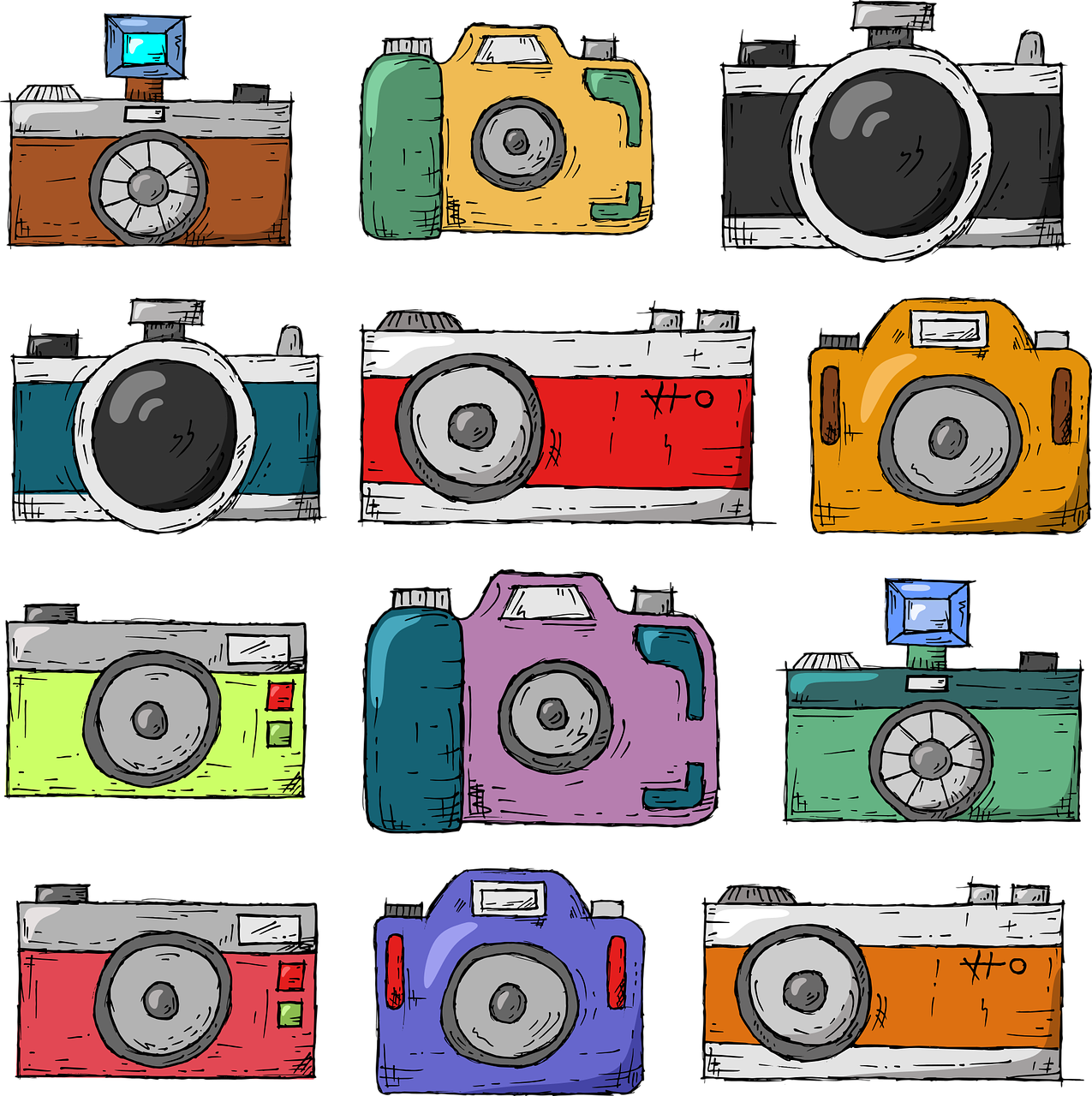 doce
cámara
Hay
cámaras
once
diez
camas
[Speaker Notes: [3/5]]
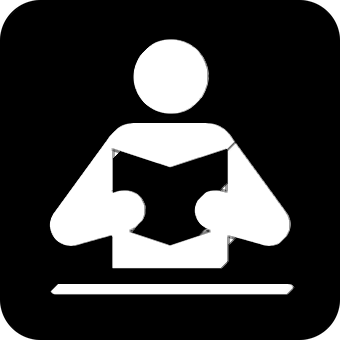 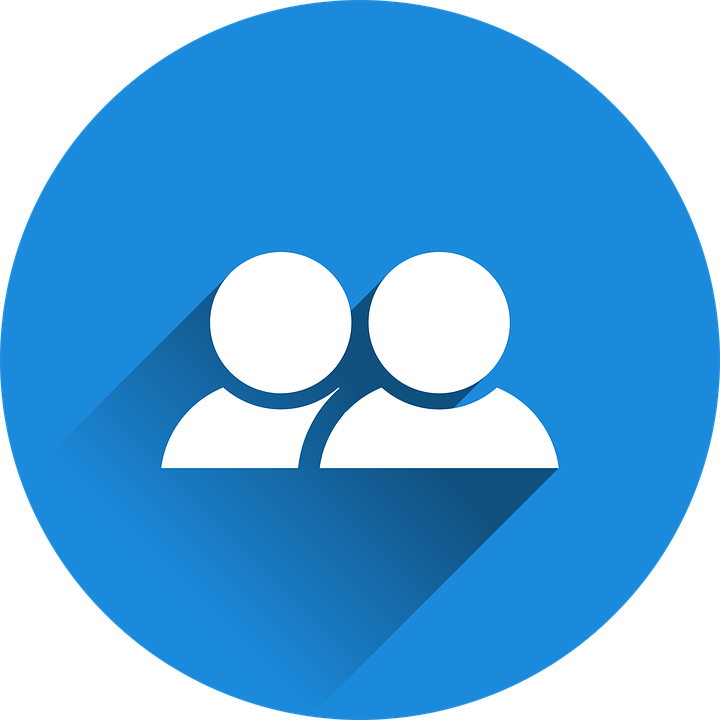 Completa la pregunta y la respuesta.          [4/5]
leer
Soy español.
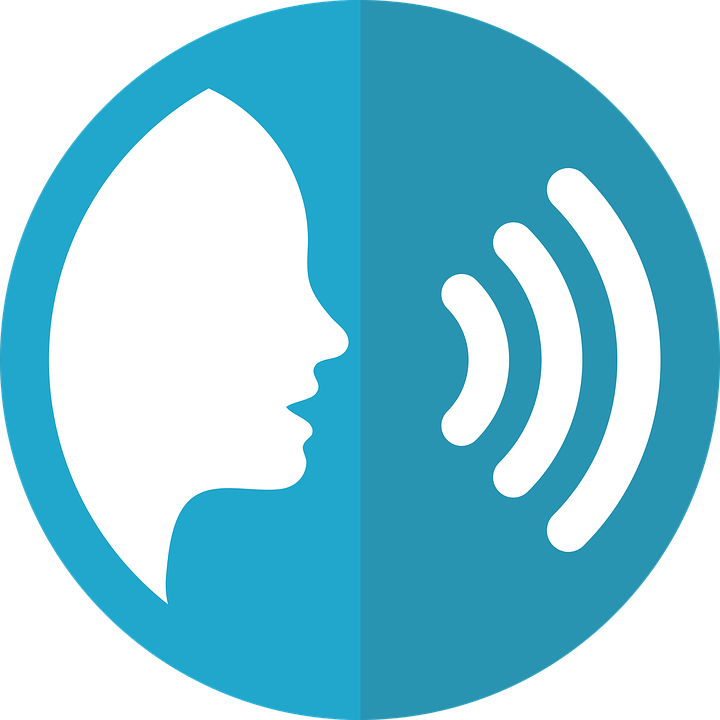 as
¿Cuánt____
 ______ hay?
Necesito un cuaderno.
hablar
frases
Hay unos sombreros.
cinco
frase
⚠ Remember! Nouns that end in –e could be masculine or feminine.
hay
frases
una
fruta
unas
[Speaker Notes: [4/5]]
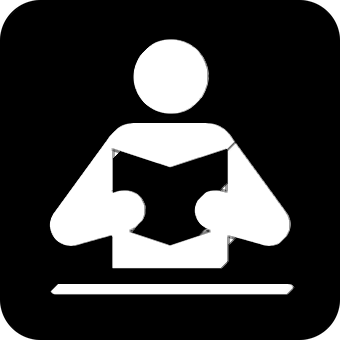 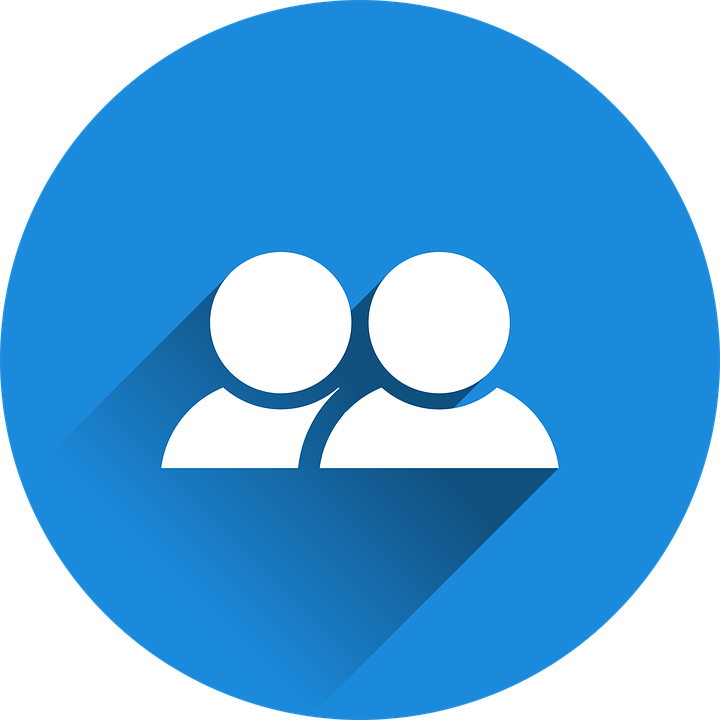 Completa la pregunta y la respuesta.          [5/5]
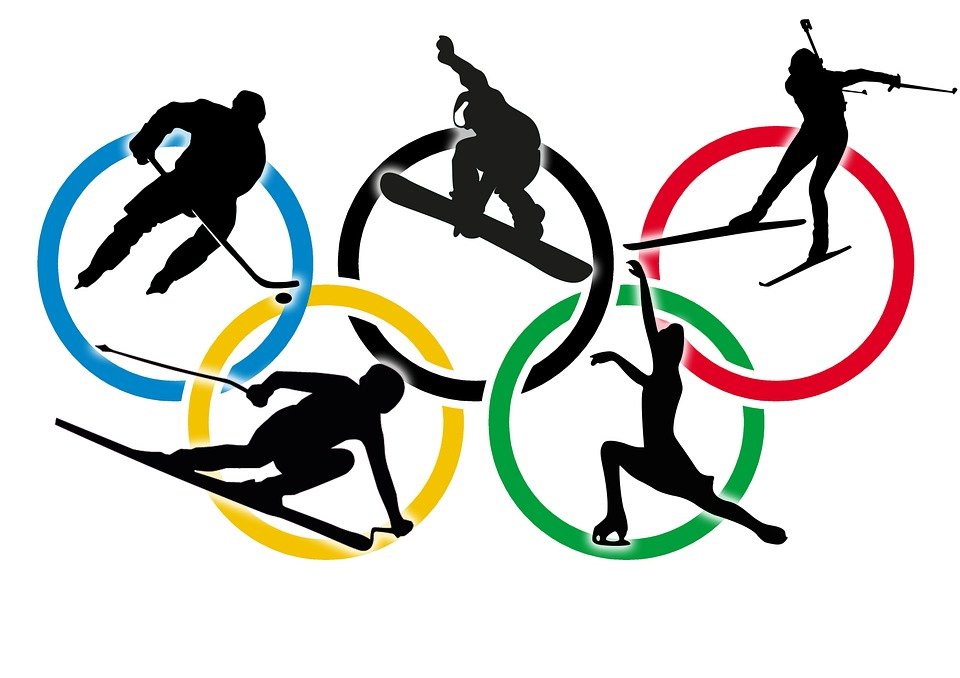 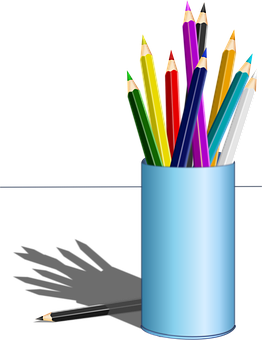 leer
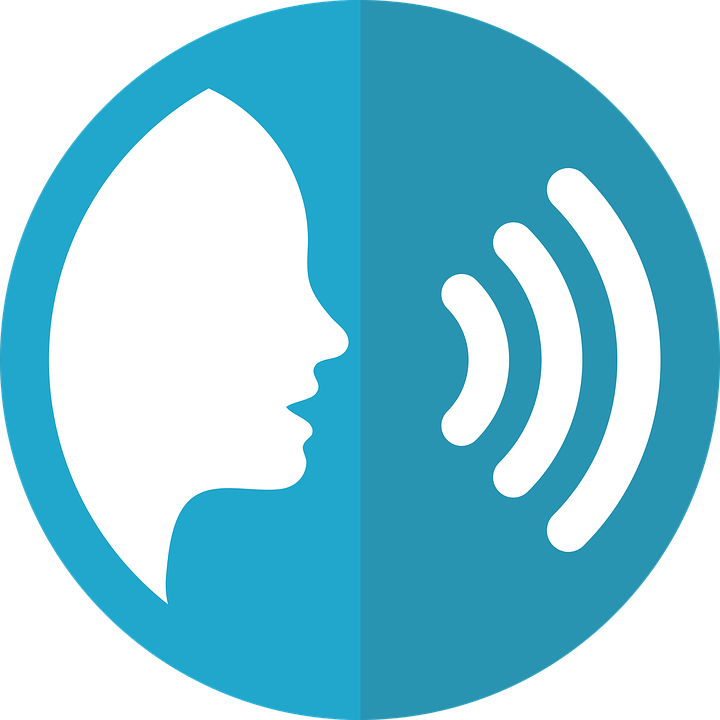 os
¿Cuánt____
 ______ hay?
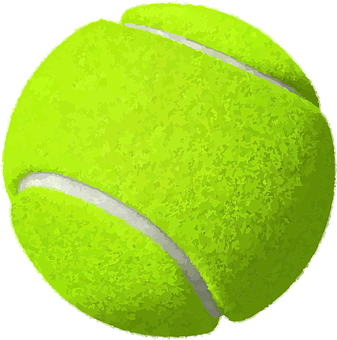 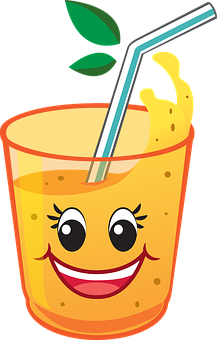 hablar
deportes
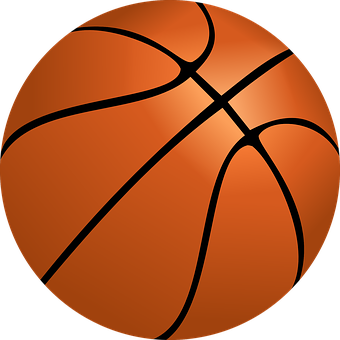 nueve
idiomas
Hay
deporte
seis
deportes
siete
[Speaker Notes: [5/5]]
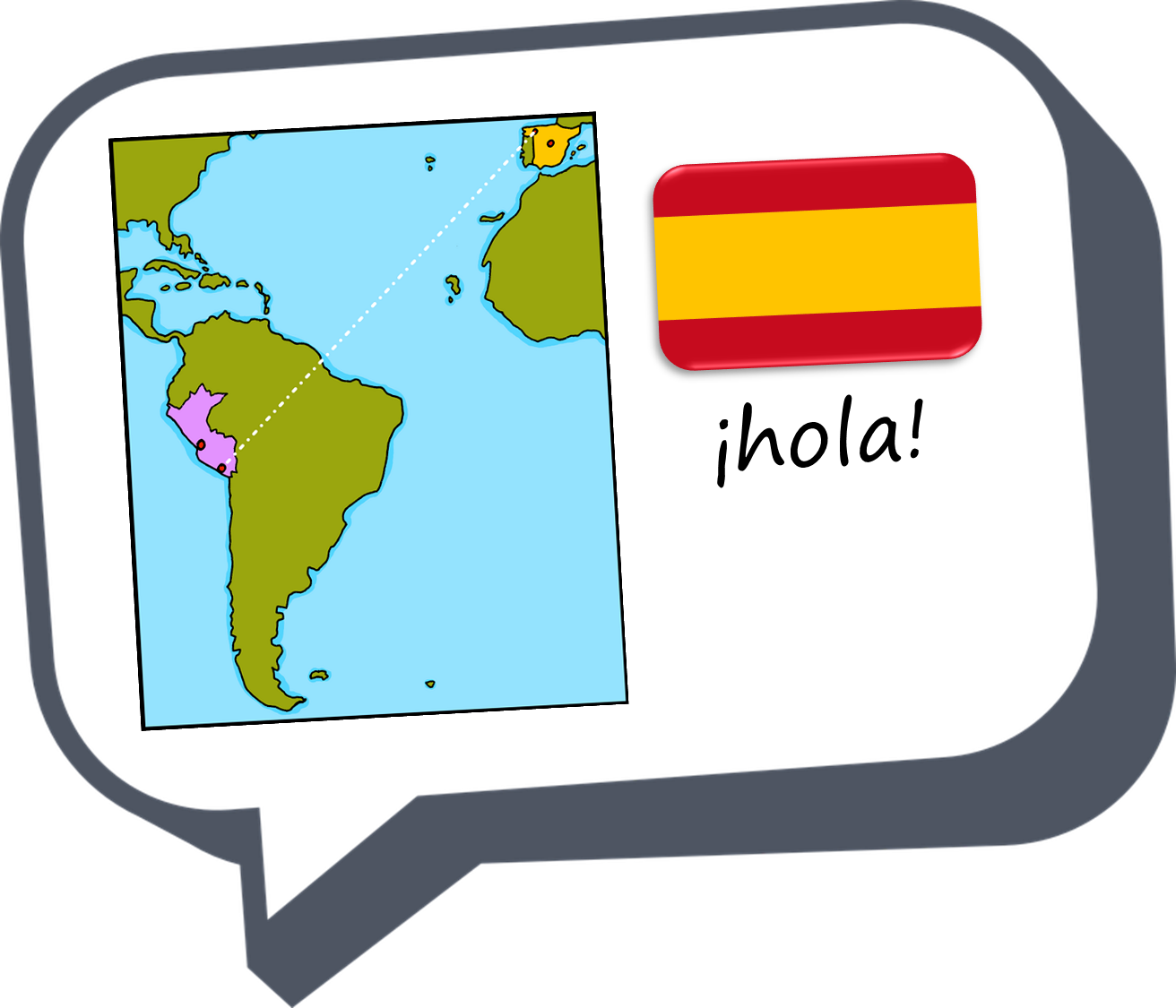 ¡adiós!
rojo